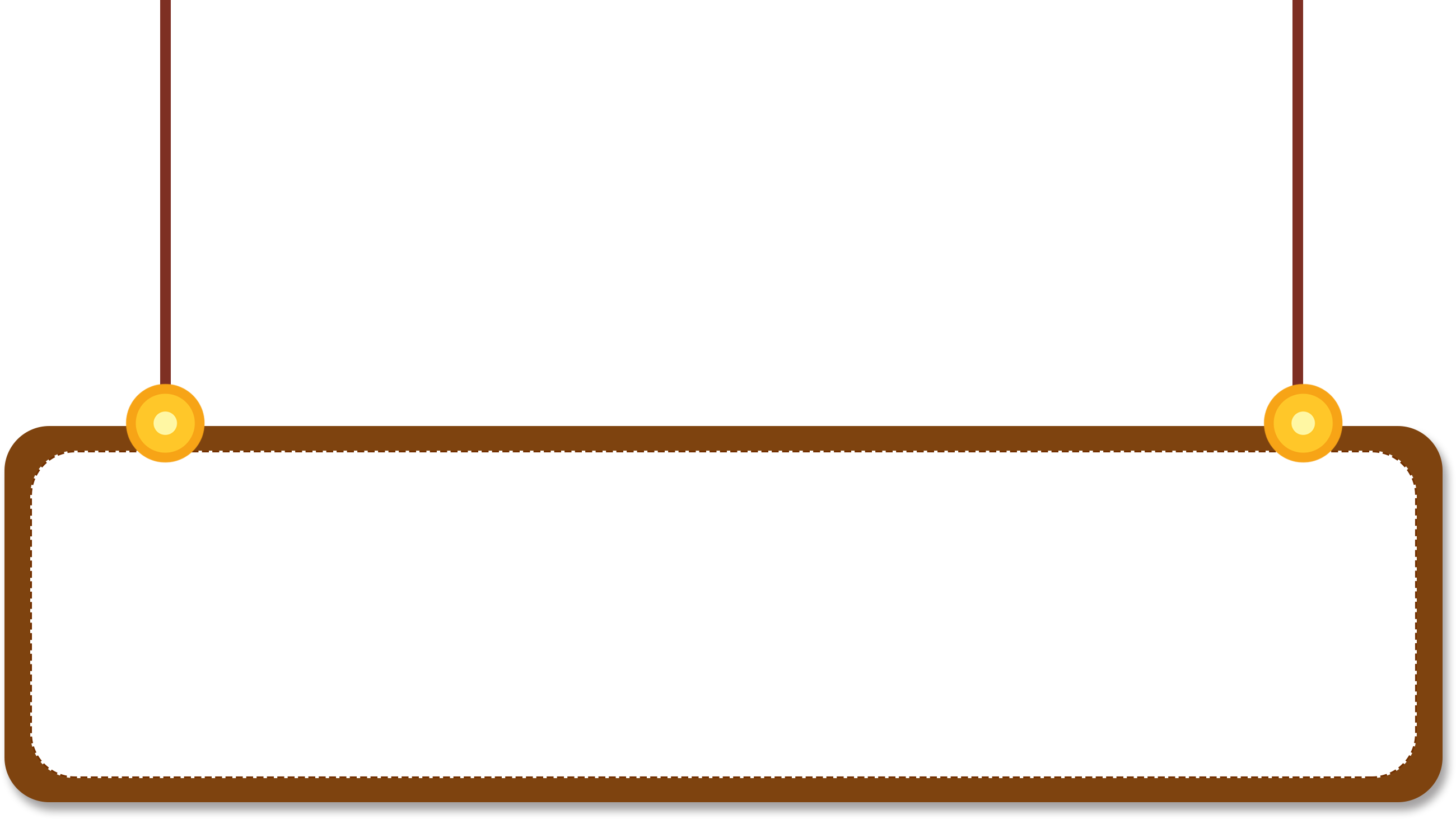 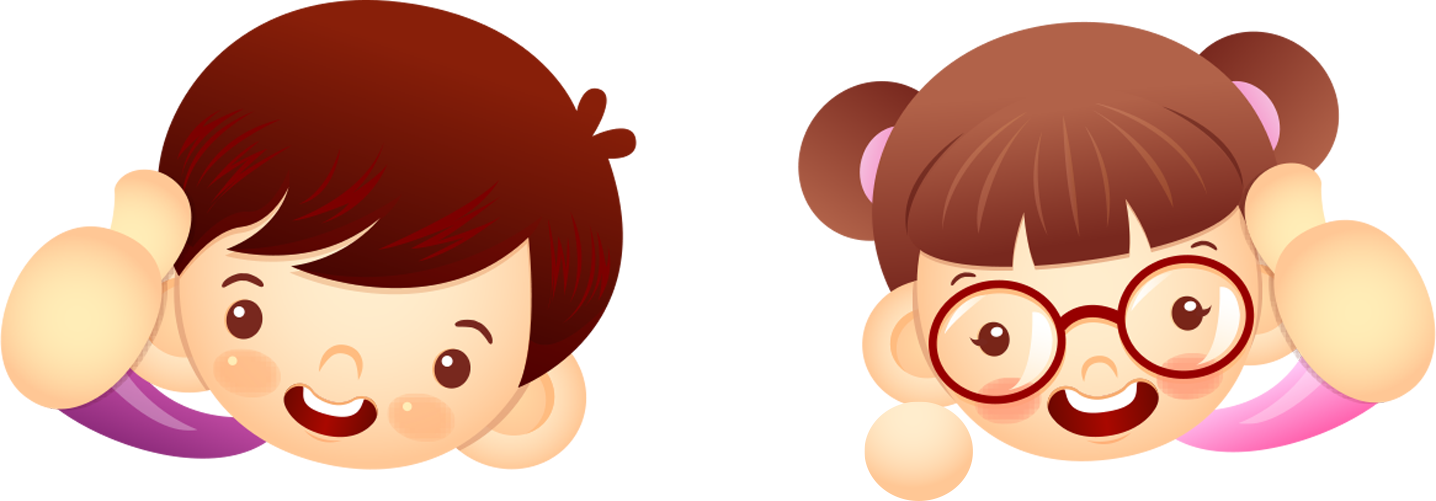 Chào mừng các con đến với tiết Tiếng Việt
Quan sát bìa sách sau và cho biết các thông tin có trên 
bìa sách.
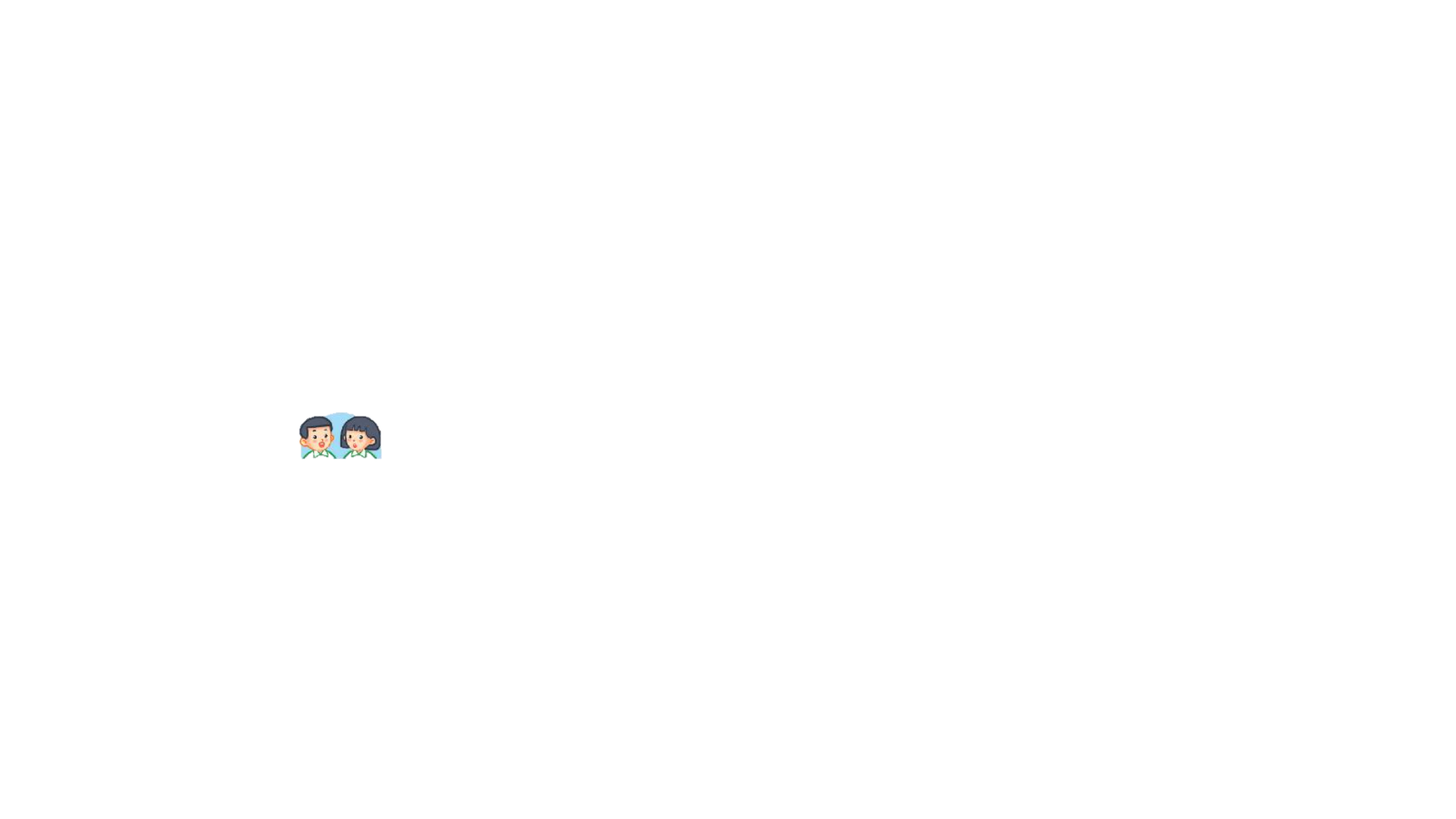 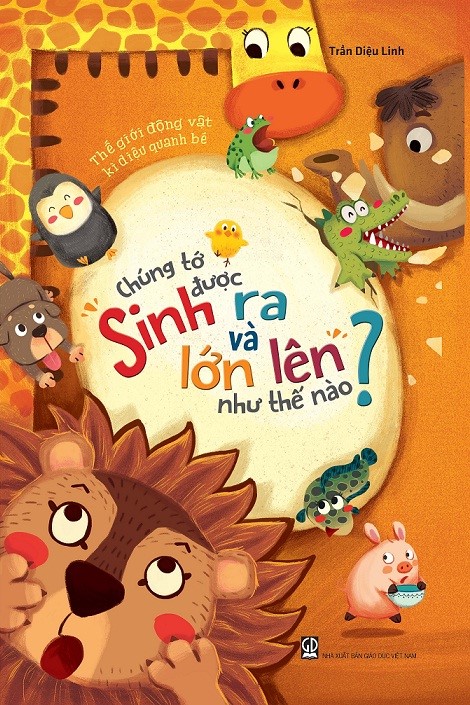 Tên nhà xuất bản
Tên sách
Tên tác giả
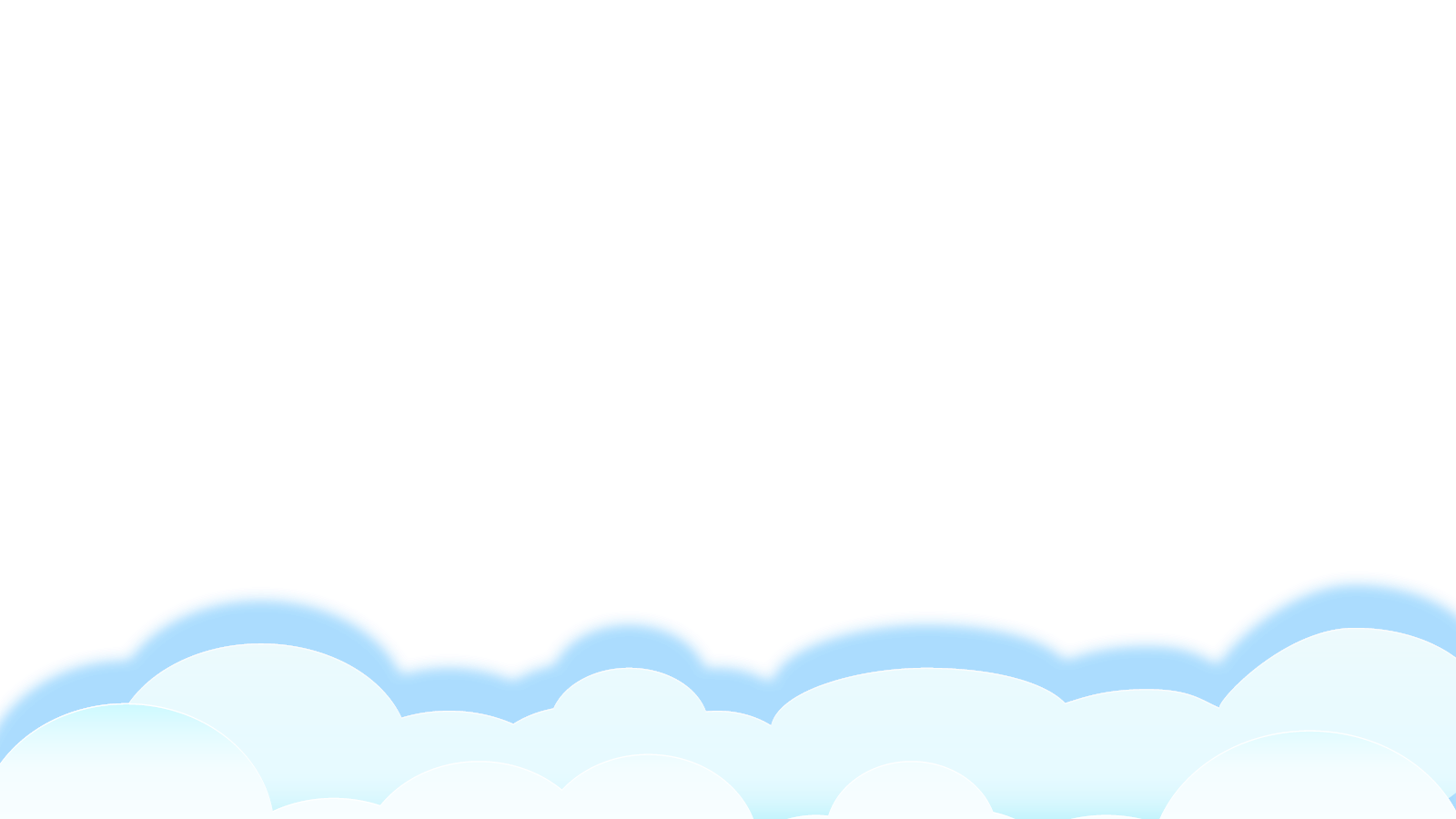 Chủ đề 2
Đi học vui sao
Tuần 8
Bài
15
CUỐN SÁCH CỦA EM
Ghi vở TIẾNG VIỆT
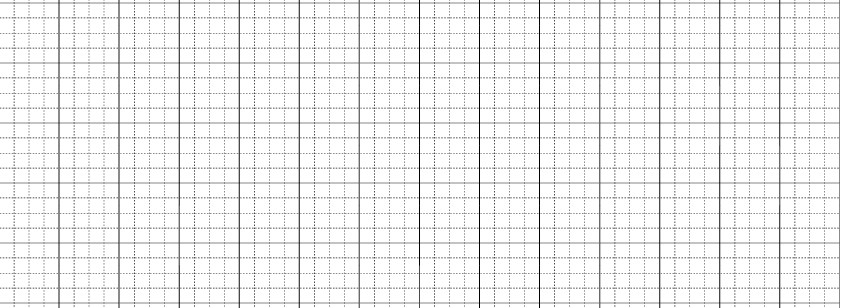 Thứ hai ngày 25 tháng 10 năm 2021
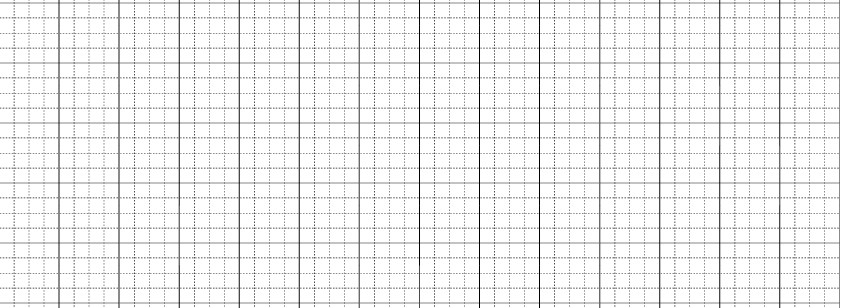 Đọc
Cuốn sách của em
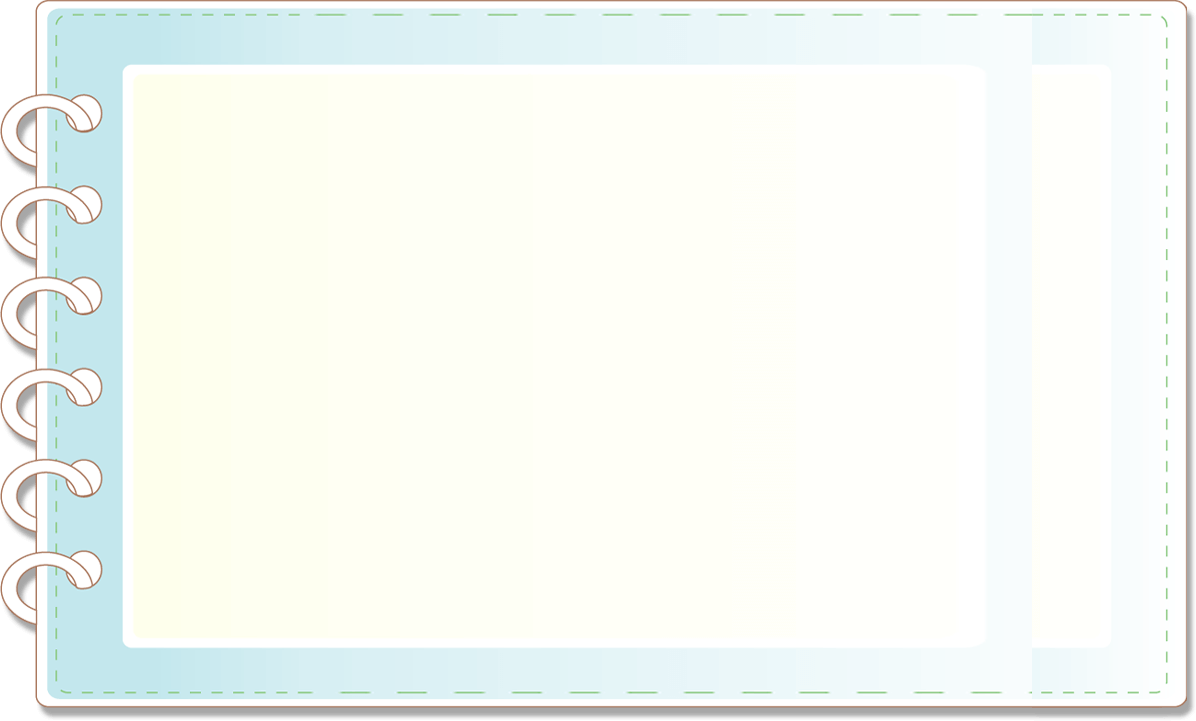 Yêu cầu cần đạt
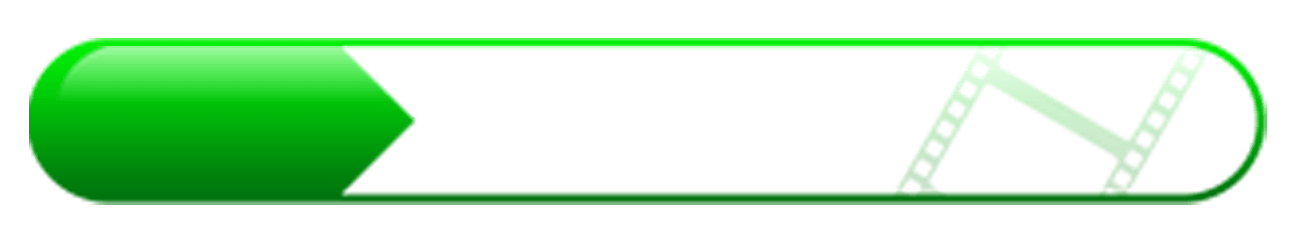 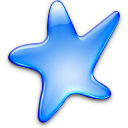 Đọc đúng, rõ ràng, biết ngắt nghỉ bài đọc.
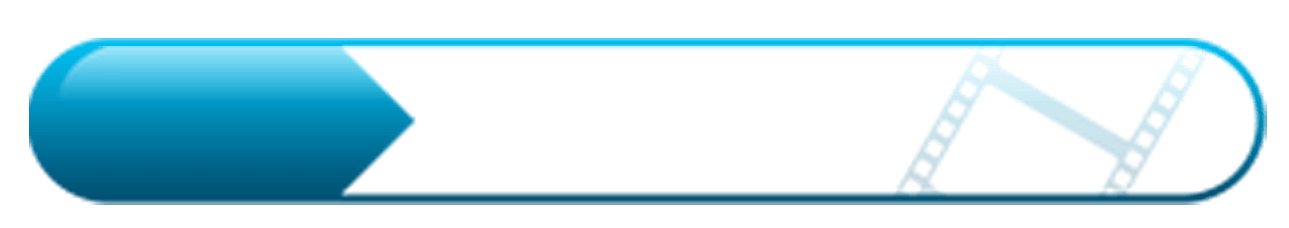 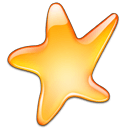 Nhận biết được thông tin trên bìa sách: tranh minh họa, tên sách, tên tác giả, tên nhà xuất bản.
3
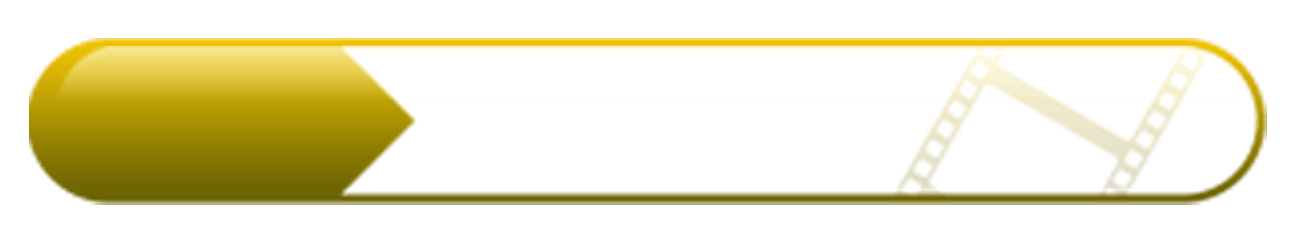 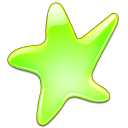 Dựa vào gợi ý, trả lời câu hỏi liên quan đến bài đọc.
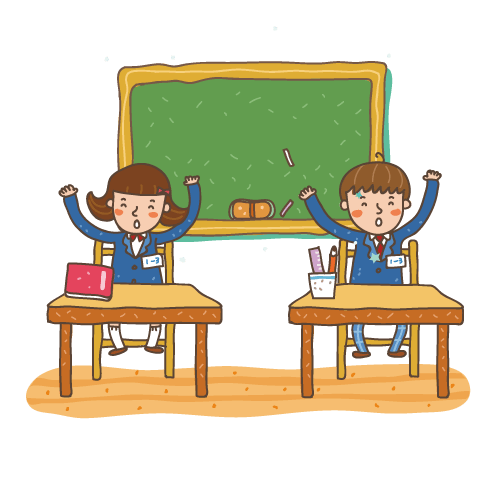 4
MẮT DÕI
TAY DÒ
TAI NGHE
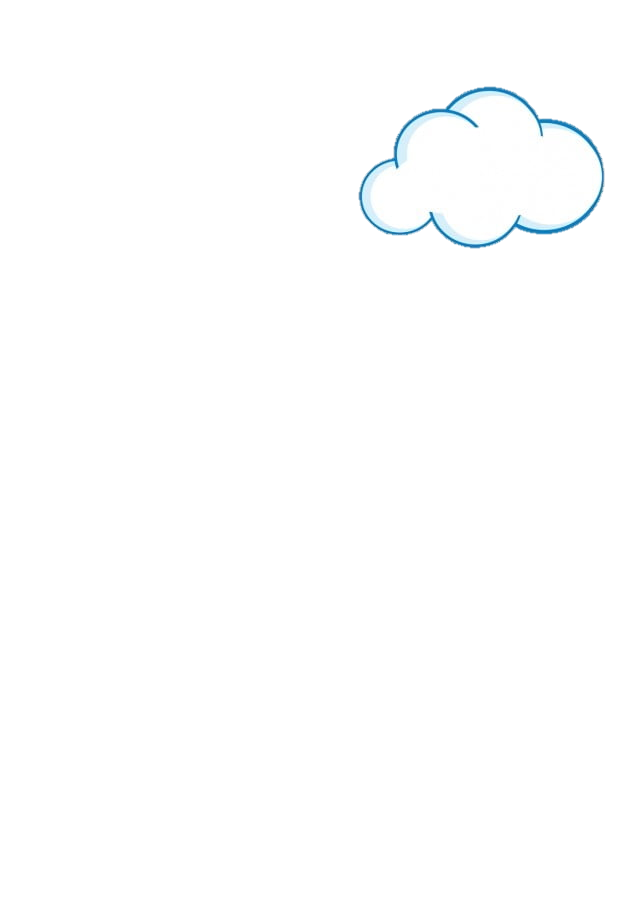 Lắng nghe
 đọc mẫu
BÀI 15: CUỐN SÁCH CỦA EM
Mỗi cuốn sách có một tên gọi. Tên sách là hàng chữ lớn ở khoảng giữa bìa sách, thường chứa đựng rất nhiều ý nghĩa. Qua tên sách, em có thể biết được sách viết về điều gì.
Người viết cuốn sách được gọi là tác giả. Tên tác giả thường được ghi vào phía trên của bìa sách.
Nơi các cuốn sách ra đời được gọi là nhà xuất bản. Tên nhà xuất bản thường được ghi ở phía dưới bìa sách.
Phần lớn các cuốn sách đều có mục lục thể hiện các mục chính và vị trí của chúng trong cuốn sách. Mục lục thường được đặt ở ngay sau trang bìa, cũng có khi được đặt ở cuối sách.
Mỗi lần đọc một cuốn sách mới, đừng quên những điều này em nhé.
1
2
3
4
Bài có mấy đoạn ?
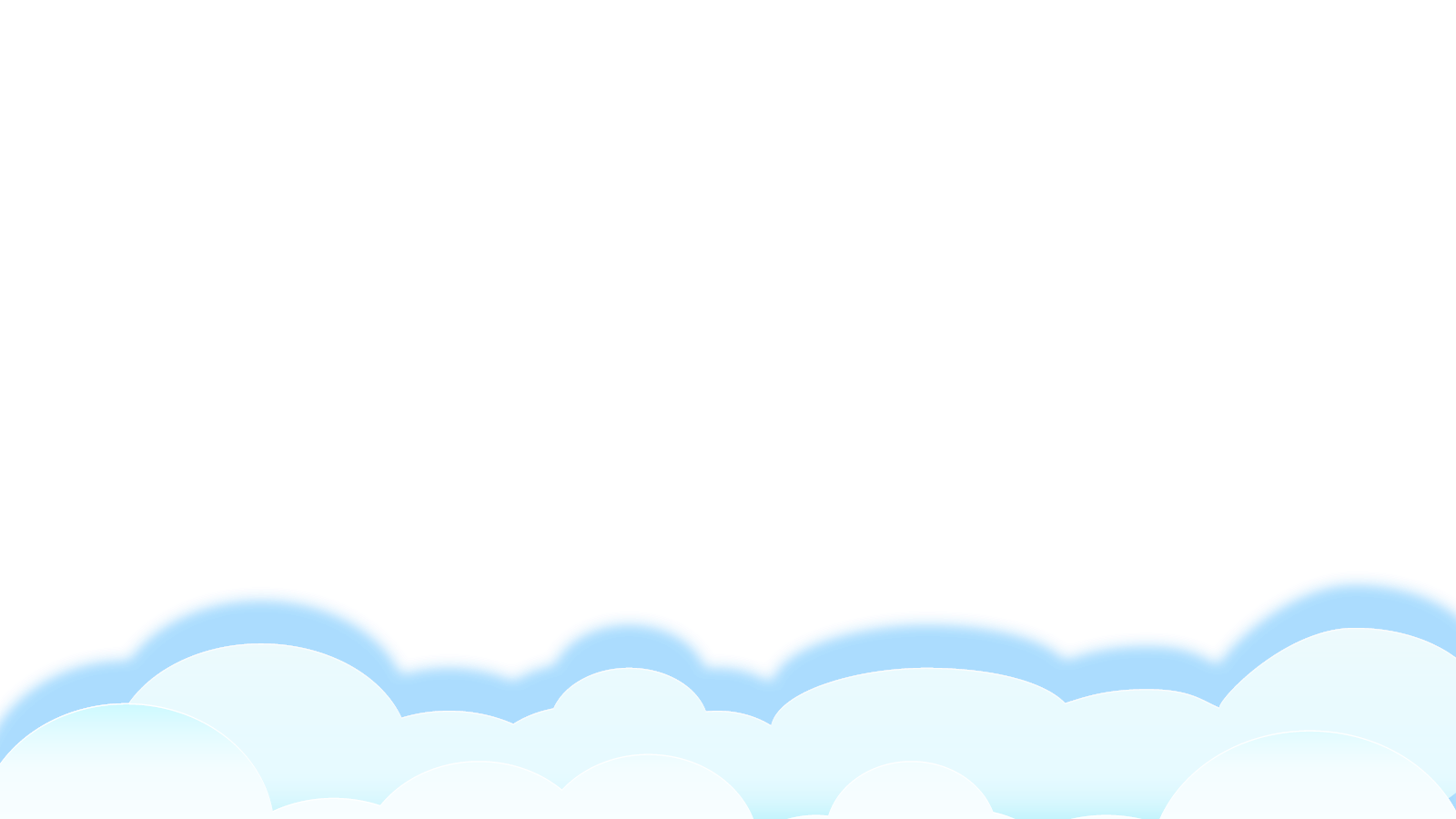 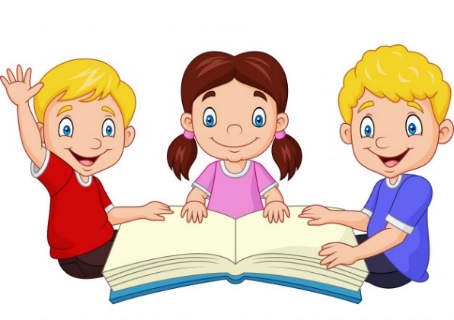 BÀI 15: CUỐN SÁCH CỦA EM
Mỗi cuốn sách có một tên gọi. Tên sách là hàng chữ lớn ở khoảng giữa bìa sách, thường chứa đựng rất nhiều ý nghĩa. Qua tên sách, em có thể biết được sách viết về điều gì.
Người viết cuốn sách được gọi là tác giả. Tên tác giả thường được ghi vào phía trên của bìa sách.
Nơi các cuốn sách ra đời được gọi là nhà xuất bản. Tên nhà xuất bản thường được ghi ở phía dưới bìa sách.
Phần lớn các cuốn sách đều có mục lục thể hiện các mục chính và vị trí của chúng trong cuốn sách. Mục lục thường được đặt ở ngay sau trang bìa, cũng có khi được đặt ở cuối sách.
Mỗi lần đọc một cuốn sách mới, đừng quên những điều này em nhé.
1
2
3
4
Luyện đọc nối tiếp đoạn
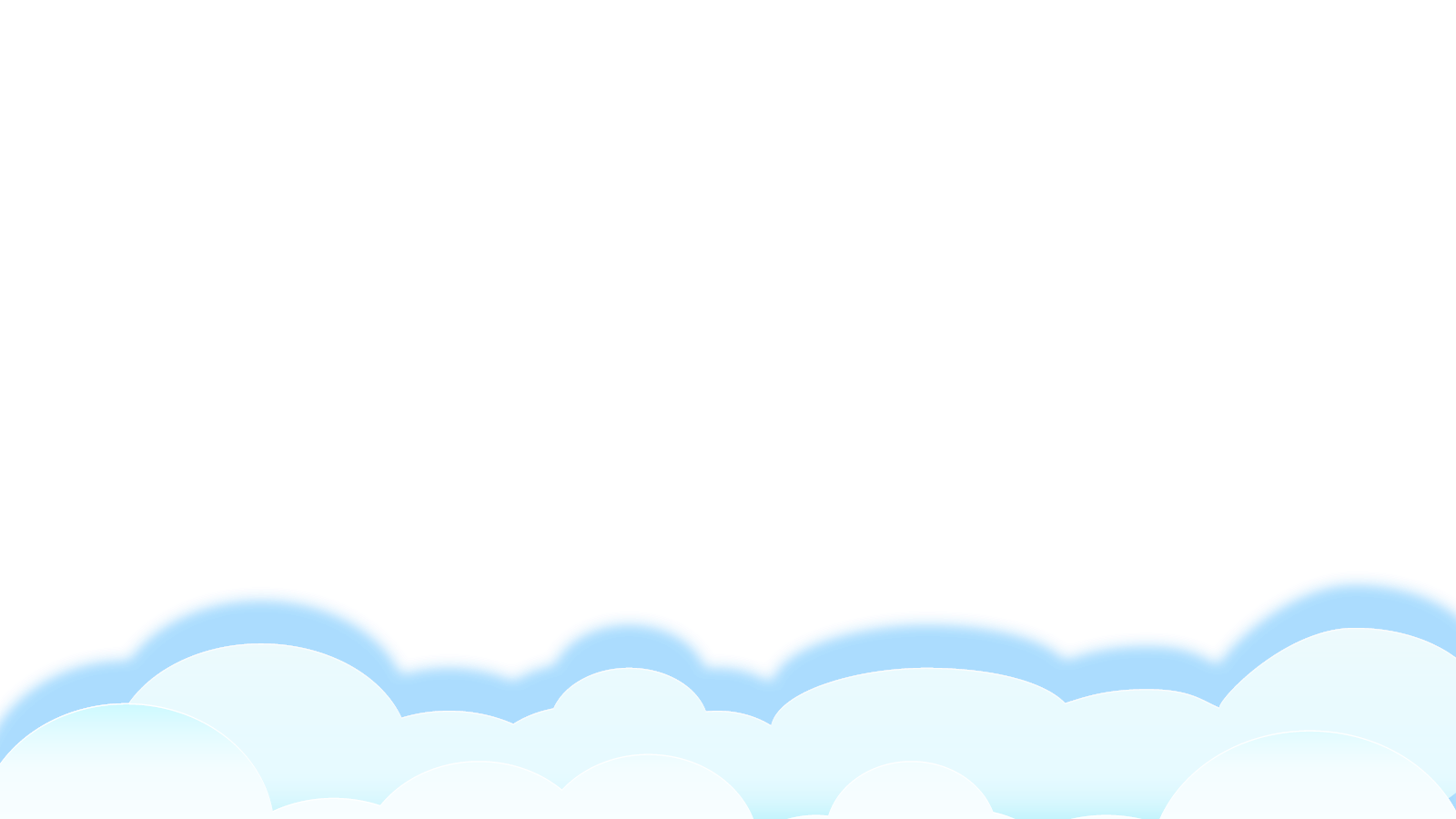 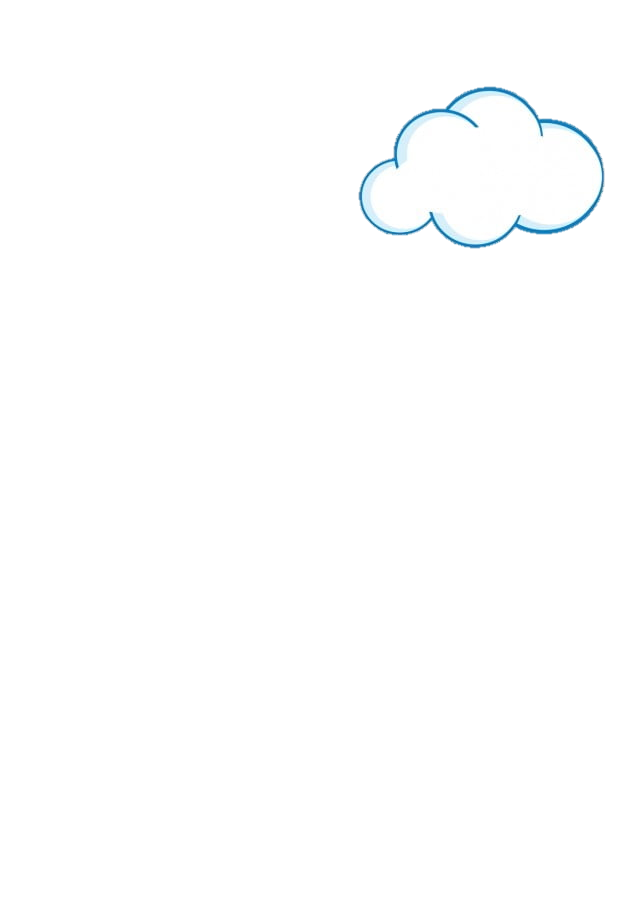 Tìm từ
 khó đọc
BÀI 15: CUỐN SÁCH CỦA EM
Mỗi cuốn sách có một tên gọi. Tên sách là hàng chữ lớn ở khoảng giữa bìa sách, thường chứa đựng rất nhiều ý nghĩa. Qua tên sách, em có thể biết được sách viết về điều gì.
Người viết cuốn sách được gọi là tác giả. Tên tác giả thường được ghi vào phía trên của bìa sách.
Nơi các cuốn sách ra đời được gọi là nhà xuất bản. Tên nhà xuất bản thường được ghi ở phía dưới bìa sách.
Phần lớn các cuốn sách đều có mục lục thể hiện các mục chính và vị trí của chúng trong cuốn sách. Mục lục thường được đặt ở ngay sau trang bìa, cũng có khi được đặt ở cuối sách.
Mỗi lần đọc một cuốn sách mới, đừng quên những điều này em nhé.
1
2
3
4
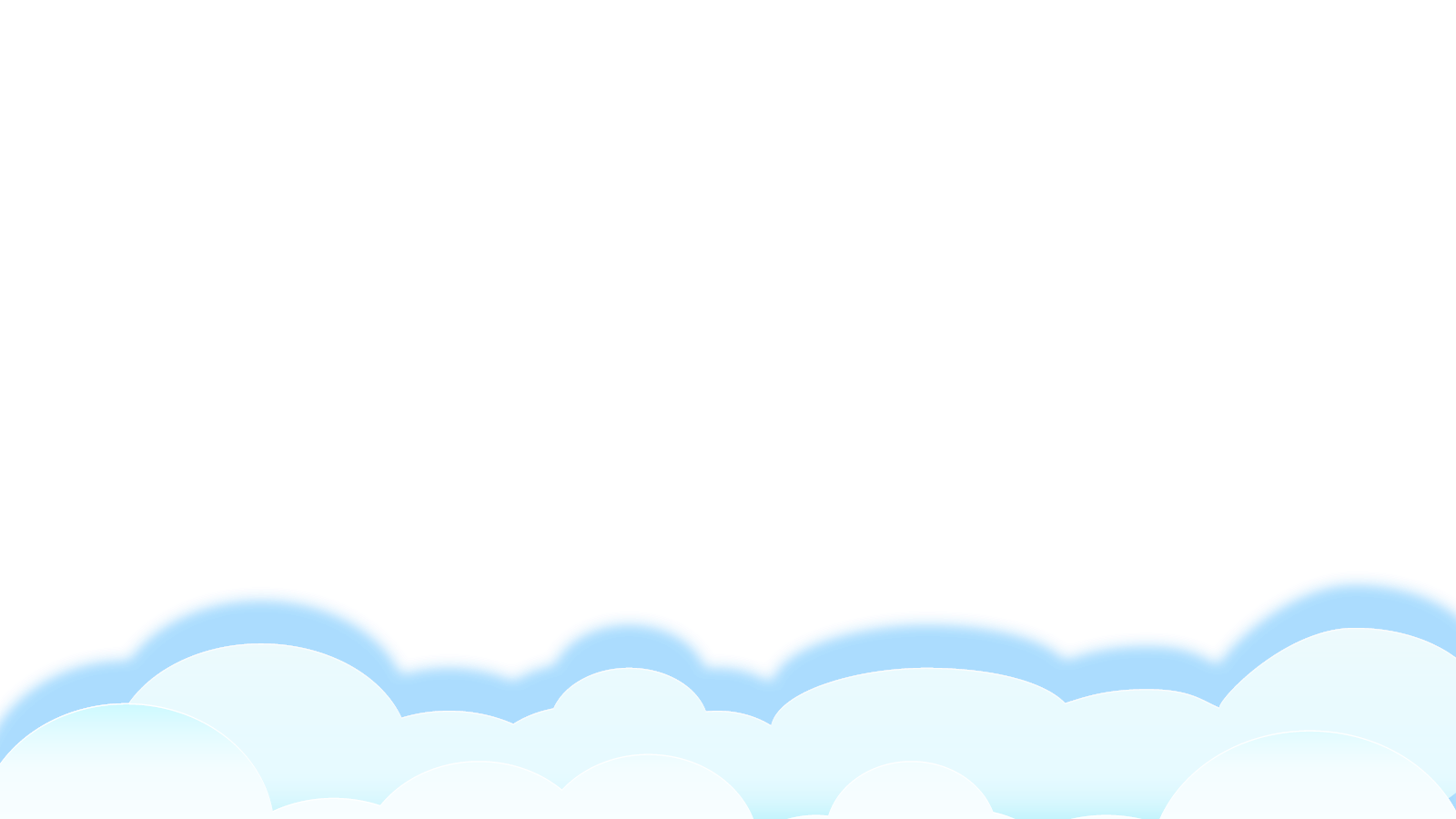 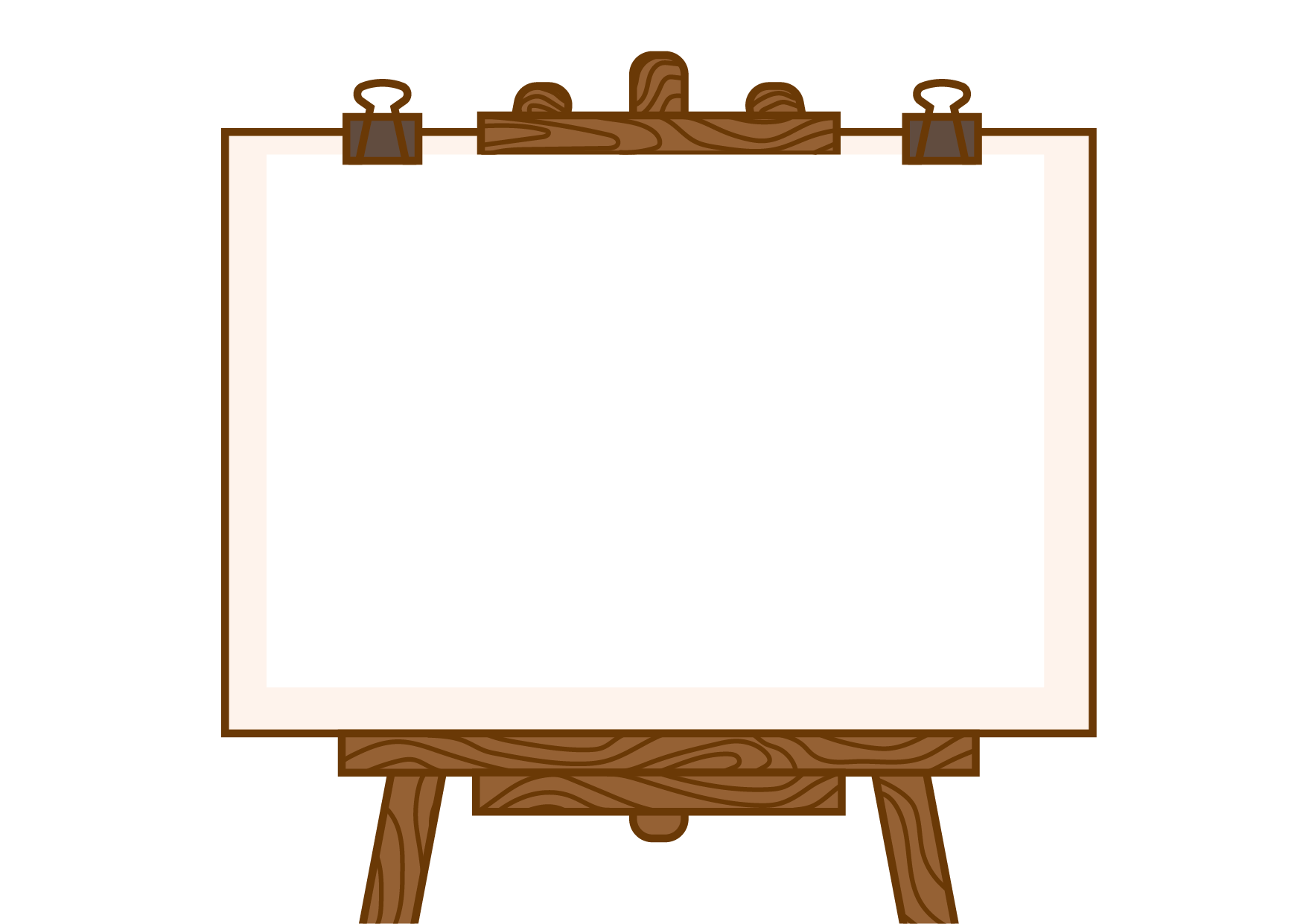 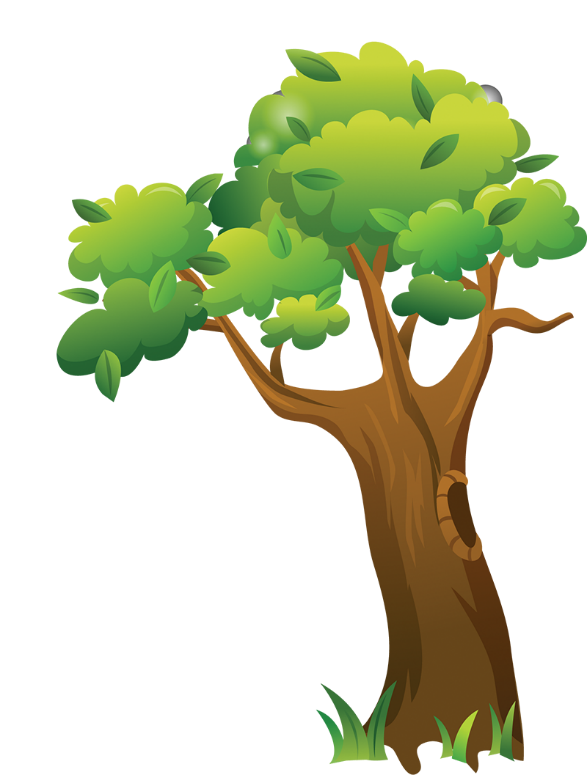 Luyện đọc từ khó
khoảng giữa
ý nghĩa
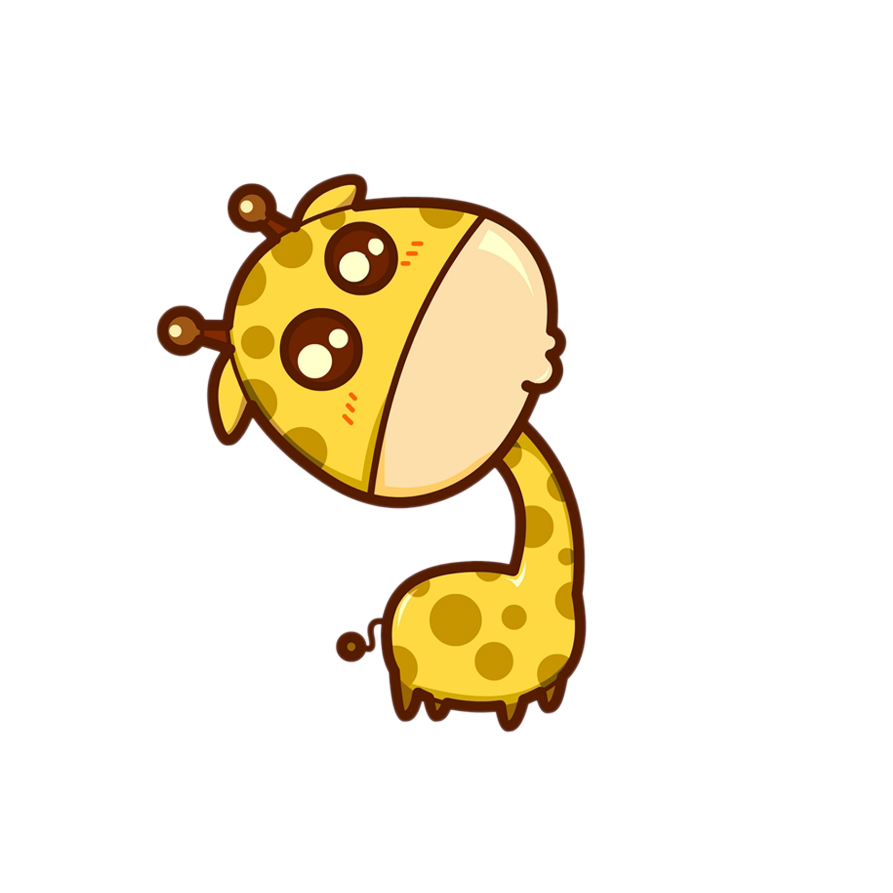 nhà xuất bản
mục lục
cuốn sách
Luyện đọc đoạn
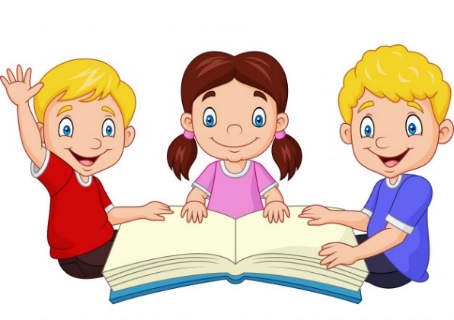 BÀI 15: CUỐN SÁCH CỦA EM
Mỗi cuốn sách có một tên gọi. Tên sách là hàng chữ lớn ở khoảng giữa bìa sách, thường chứa đựng rất nhiều ý nghĩa. Qua tên sách, em có thể biết được sách viết về điều gì.
1
Tên sách là hàng chữ lớn ở khoảng giữa bìa sách, thường chứa đựng rất nhiều ý nghĩa.
Tên sách: tên của cuốn sách được in ra, còn được gọi là tựa sách.
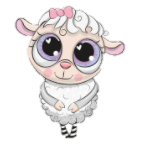 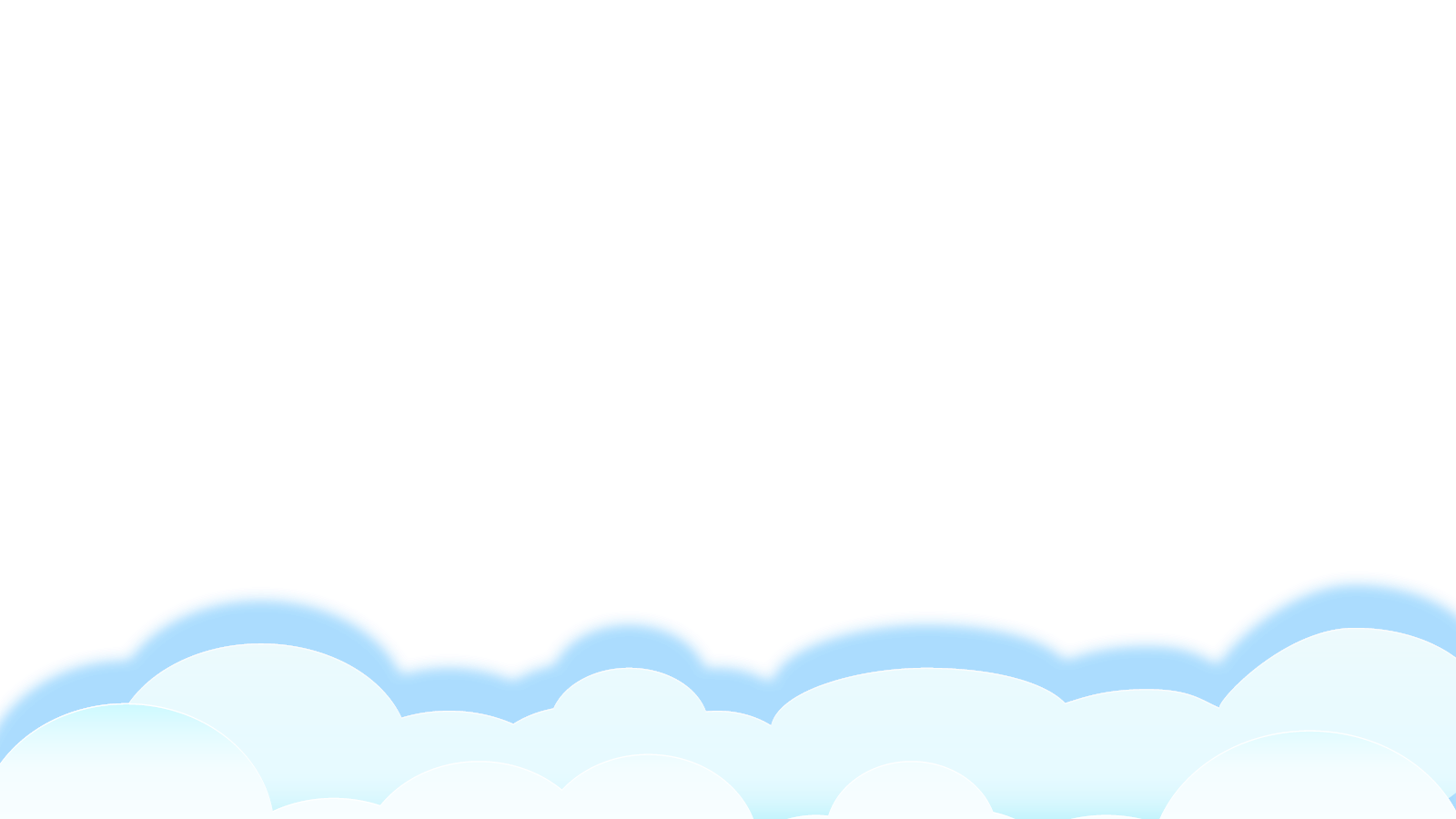 Luyện đọc đoạn
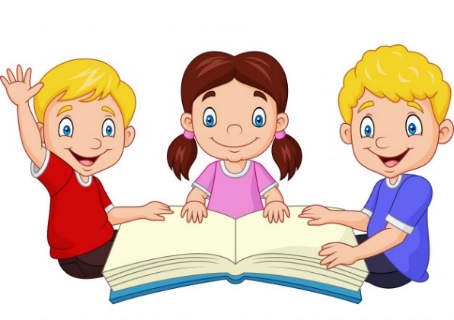 BÀI 15: CUỐN SÁCH CỦA EM
Người viết cuốn sách được gọi là tác giả. Tên tác giả thường được ghi vào phía trên của bìa sách.
2
Tên tác giả thường được ghi vào phía trên của bìa sách.
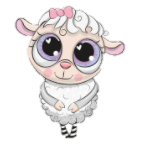 tác giả: người viết ra cuốn sách.
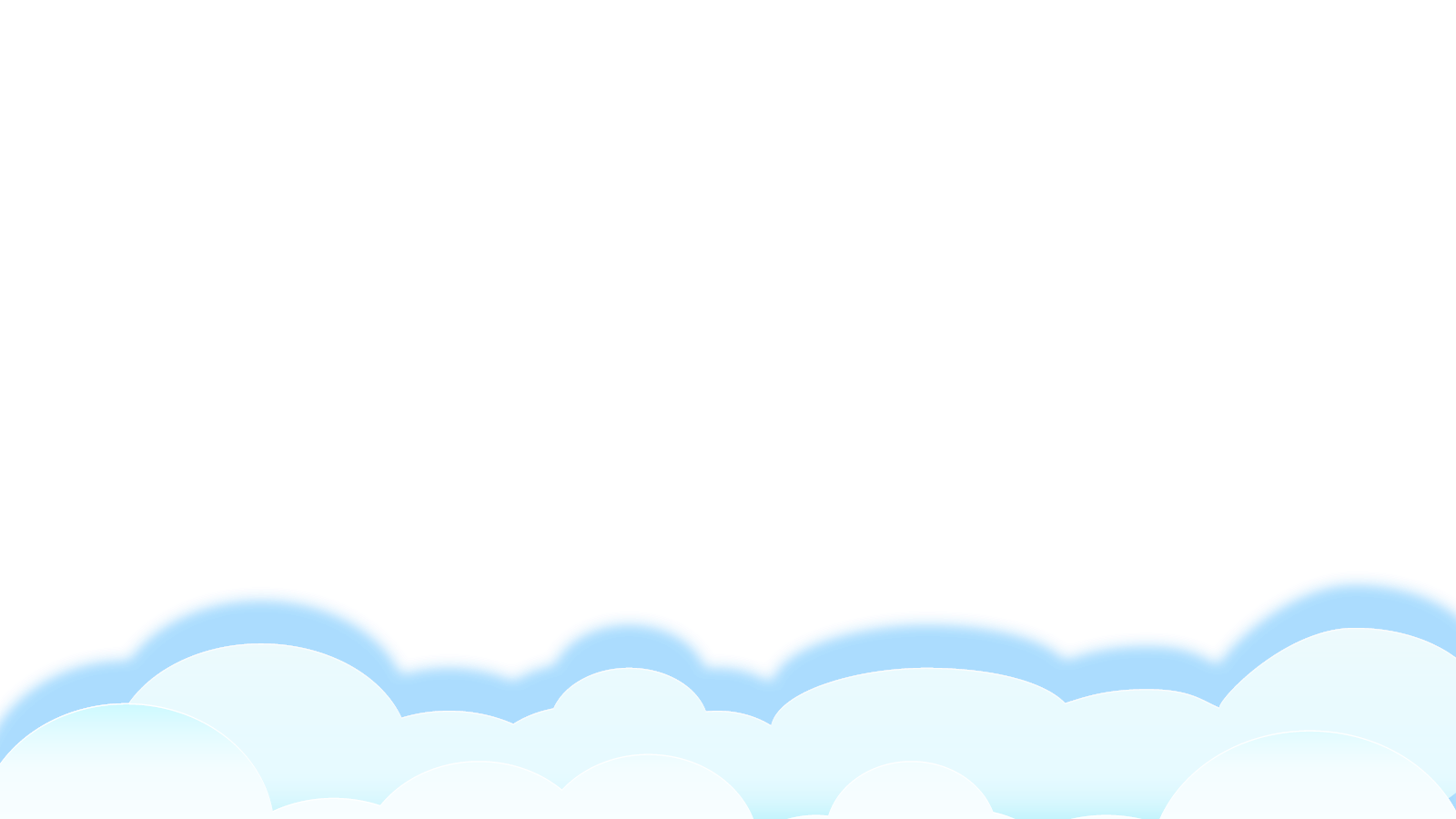 Luyện đọc đoạn
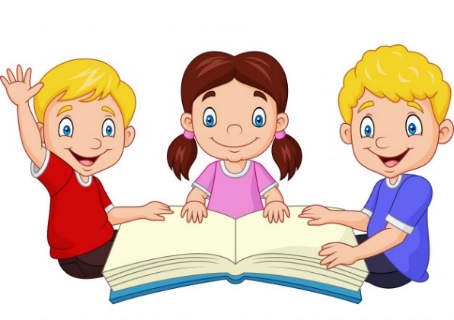 BÀI 15: CUỐN SÁCH CỦA EM
Nơi các cuốn sách ra đời được gọi là nhà xuất bản. Tên nhà xuất bản thường được ghi ở phía dưới bìa sách.
3
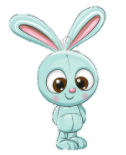 nhà xuất bản: nơi cuốn sách ra đời
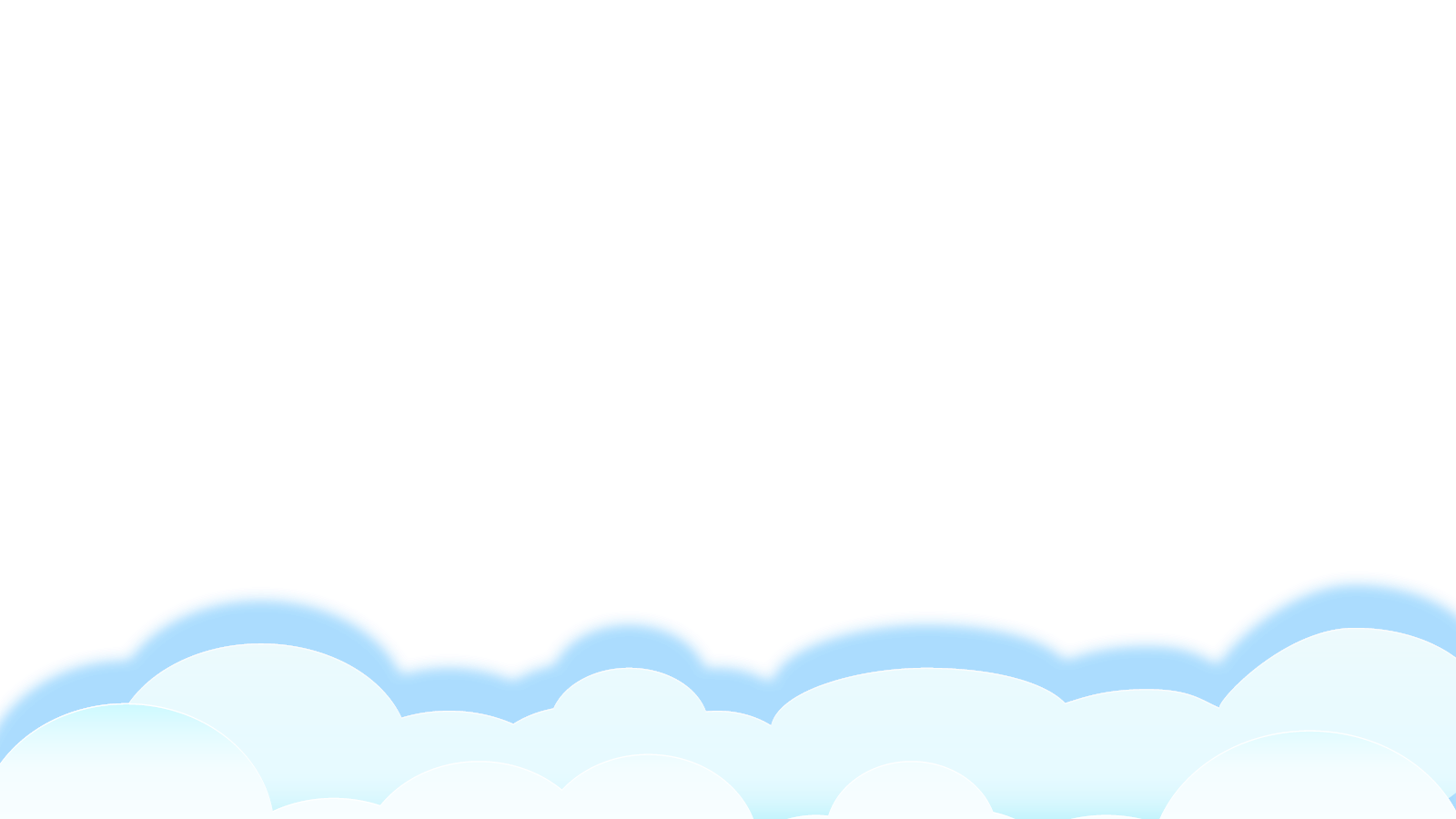 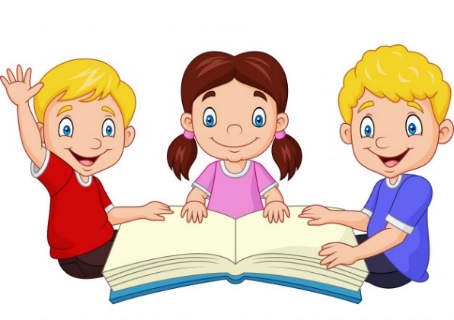 Luyện đọc đoạn
BÀI 15: CUỐN SÁCH CỦA EM
Phần lớn các cuốn sách đều có mục lục thể hiện các mục chính và vị trí của chúng trong cuốn sách. Mục lục thường được đặt ở ngay sau trang bìa, cũng có khi được đặt ở cuối sách.
Mỗi lần đọc một cuốn sách mới, đừng quên những điều này em nhé.
4
Phần lớn các cuốn sách đều có mục lục thể hiện các mục chính và vị trí của chúng trong cuốn sách.
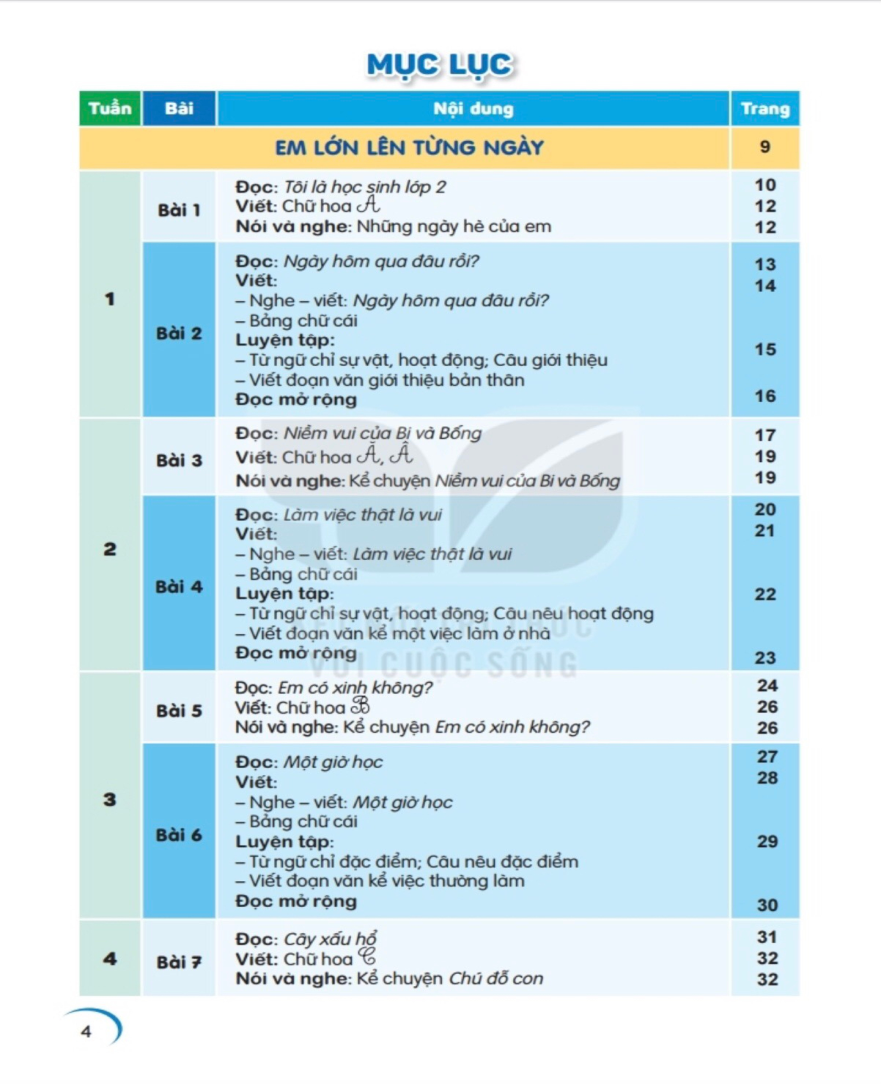 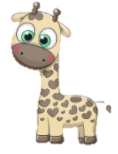 mục lục: phần ghi tên các bài, các truyện theo số trang trong sách
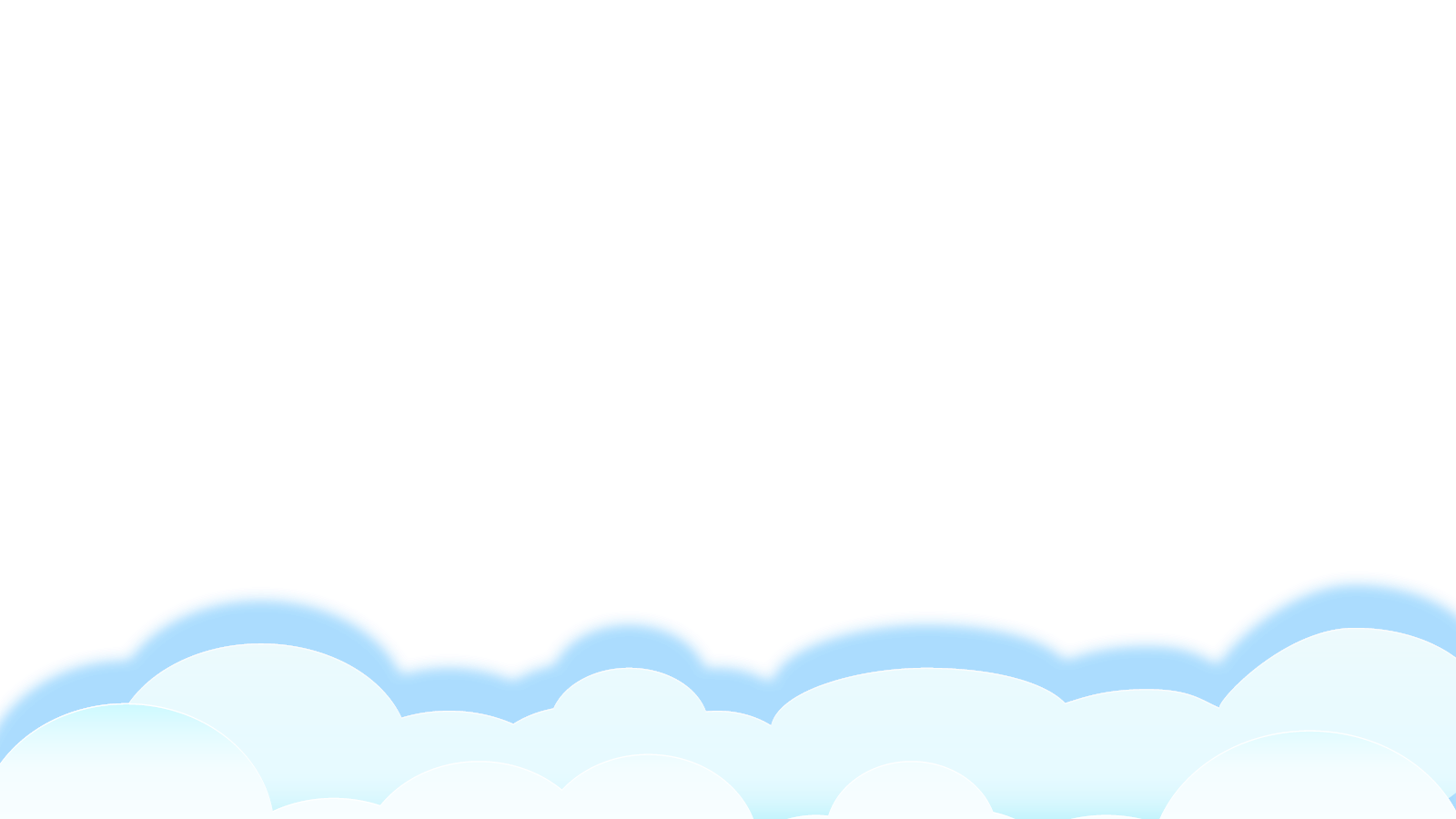 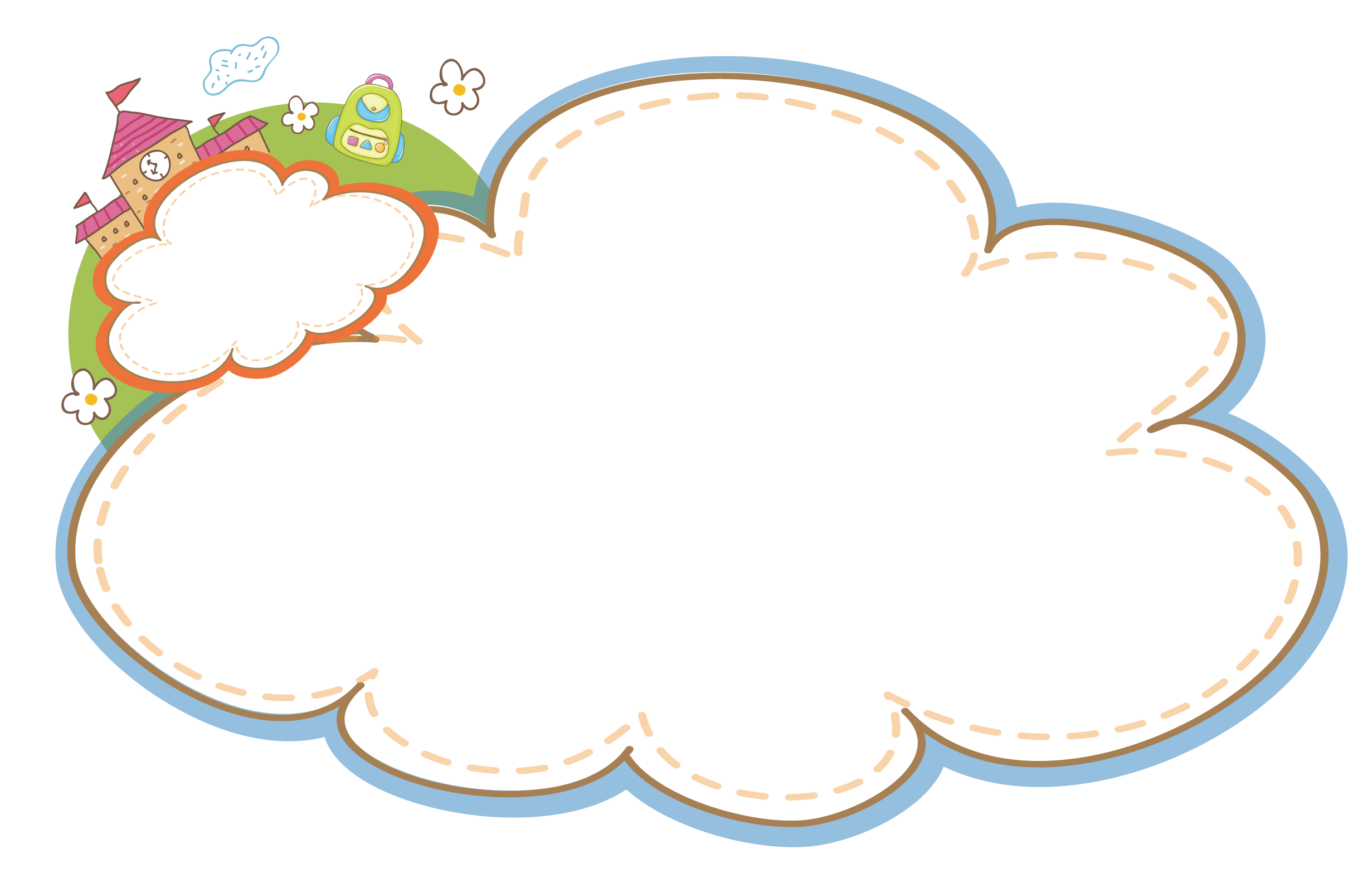 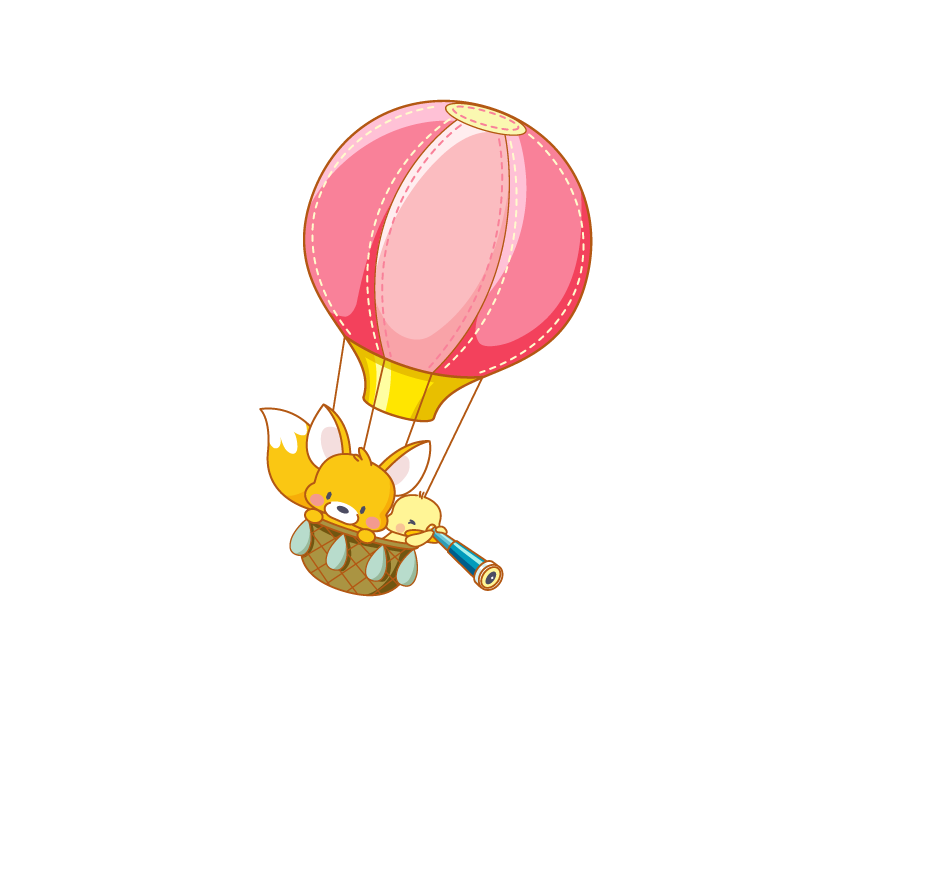 Luyện đọc nhóm
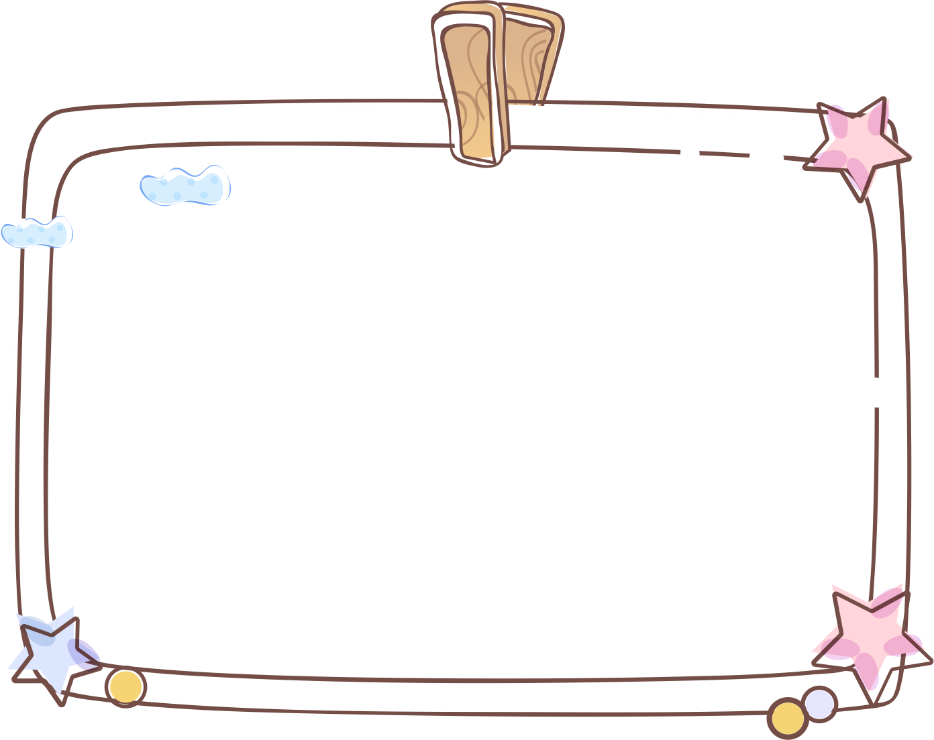 Yêu cầu
- Phân công đọc theo đoạn
- Tất cả thành viên đều đọc
- Sửa lỗi cho bạn nếu bạn đọc chưa đúng.
Tớ đọc đoạn 3.
Tớ đọc đoạn 2.
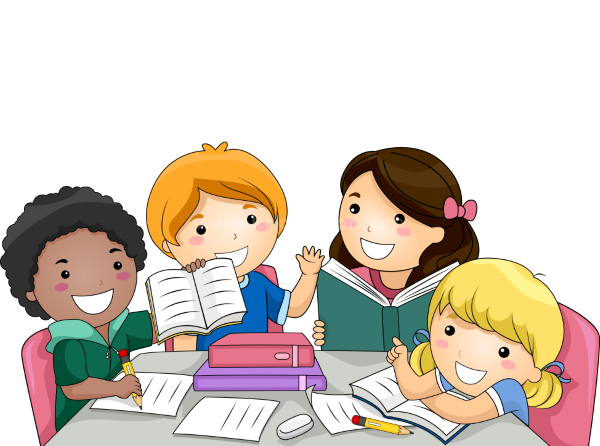 Còn tớ đọc
 đoạn cuối.
Chúng ta đọc nối tiếp đoạn. Tớ đọc đoạn 1.
BÀI 15: CUỐN SÁCH CỦA EM
Mỗi cuốn sách có một tên gọi. Tên sách là hàng chữ lớn ở khoảng giữa bìa sách, thường chứa đựng rất nhiều ý nghĩa. Qua tên sách, em có thể biết được sách viết về điều gì.
Người viết cuốn sách được gọi là tác giả. Tên tác giả thường được ghi vào phía trên của bìa sách.
Nơi các cuốn sách ra đời được gọi là nhà xuất bản. Tên nhà xuất bản thường được ghi ở phía dưới bìa sách.
Phần lớn các cuốn sách đều có mục lục thể hiện các mục chính và vị trí của chúng trong cuốn sách. Mục lục thường được đặt ở ngay sau trang bìa, cũng có khi được đặt ở cuối sách.
Mỗi lần đọc một cuốn sách mới, đừng quên những điều này em nhé.
1
2
3
4
Đọc toàn bài
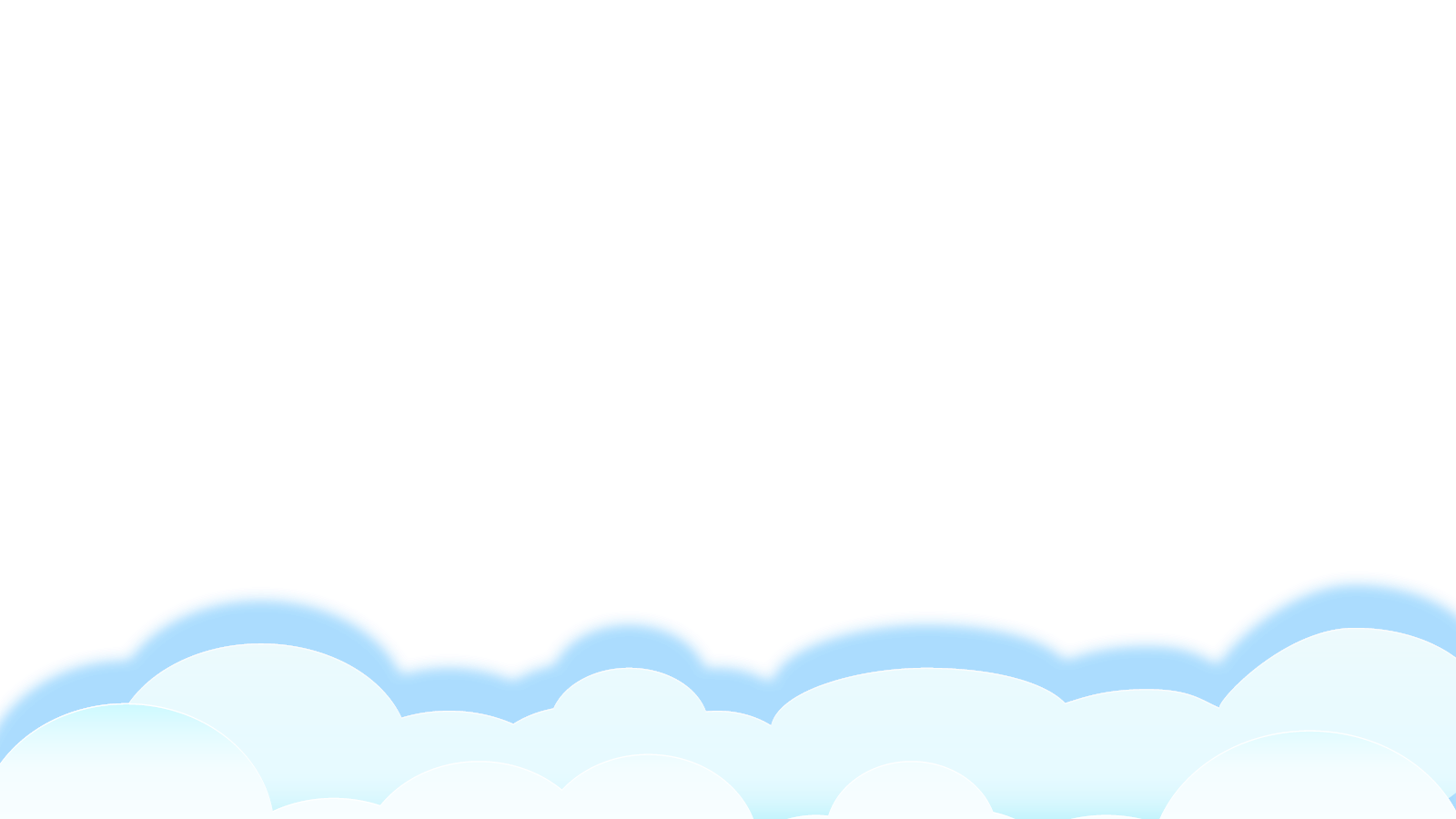 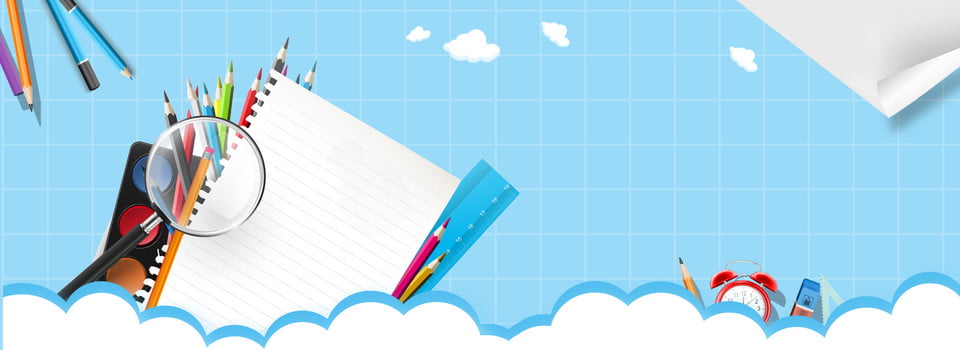 TIẾT 2: Trả lời câu hỏi
1. Chọn từ ngữ ở cột A với nội dung thích hợp ở cột B
B
A
tên sách
nơi cuốn sách ra đời
tác giả
thường chứa đựng nhiều ý nghĩa
người viết sách, báo
nhà xuất bản
mục lục
thể hiện các mục chính và vị trí của chúng
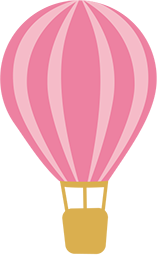 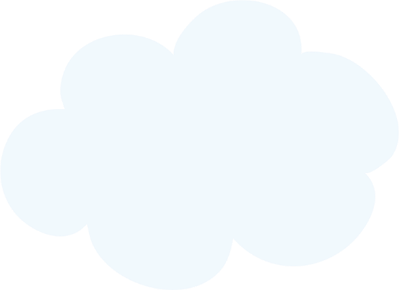 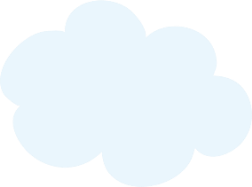 2. Qua tên sách em có thể biết được điều gì?
Biết được nhiều ý nghĩa, biết sơ qua về nội dung câu chuyện.
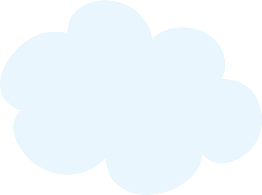 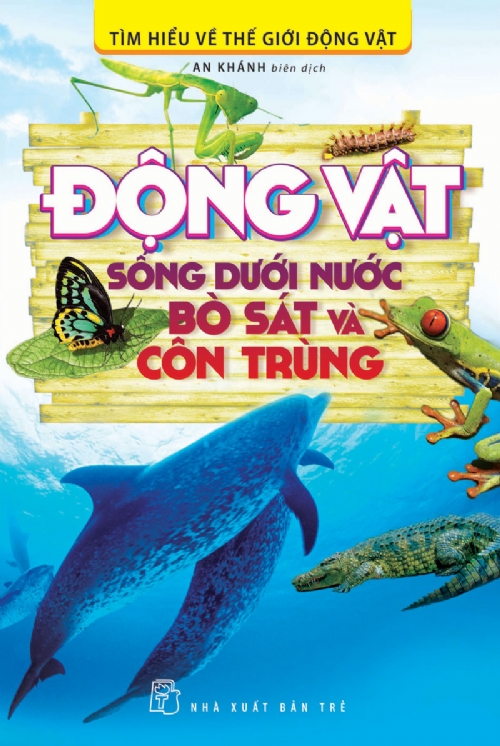 Qua tên sách của cuốn sách này em biết được điều gì?
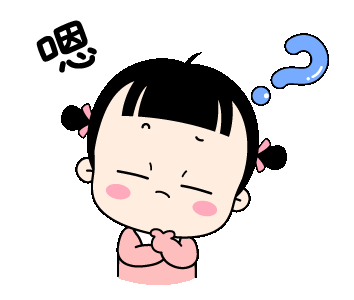 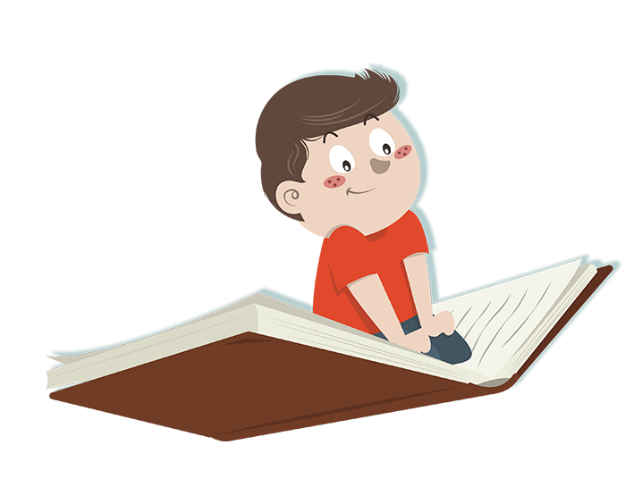 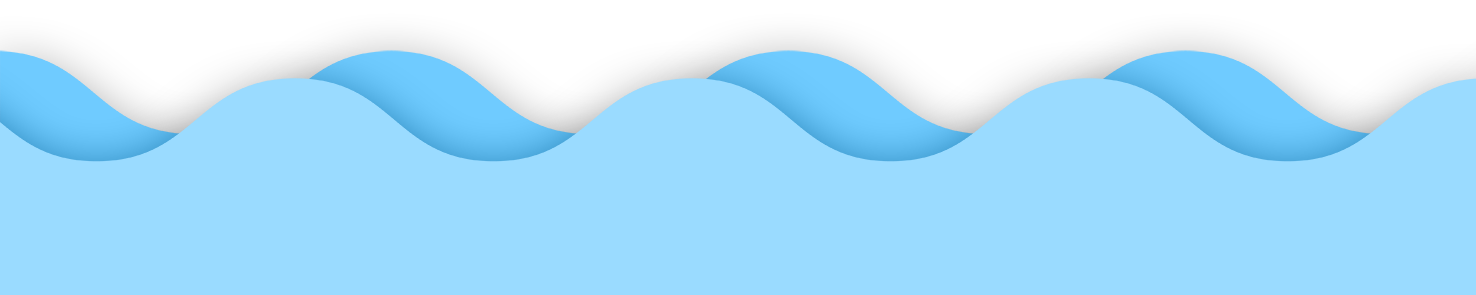 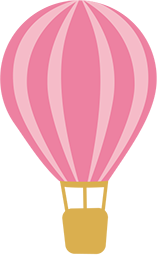 3. Sắp xếp các thông tin theo đúng trình tự trong bài đọc?
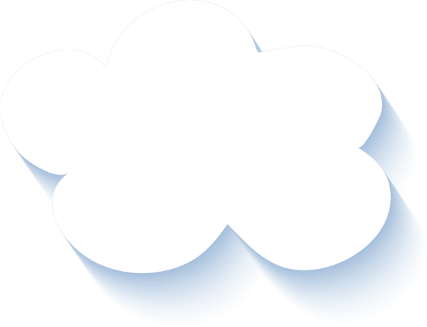 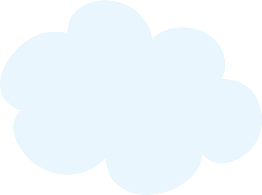 Mỗi cuốn sách có một tên gọi. Tên sách là hàng chữ lớn ở khoảng giữa bìa sách, thường chứa đựng rất nhiều ý nghĩa. Qua tên sách, em có thể biết được sách viết về điều gì.
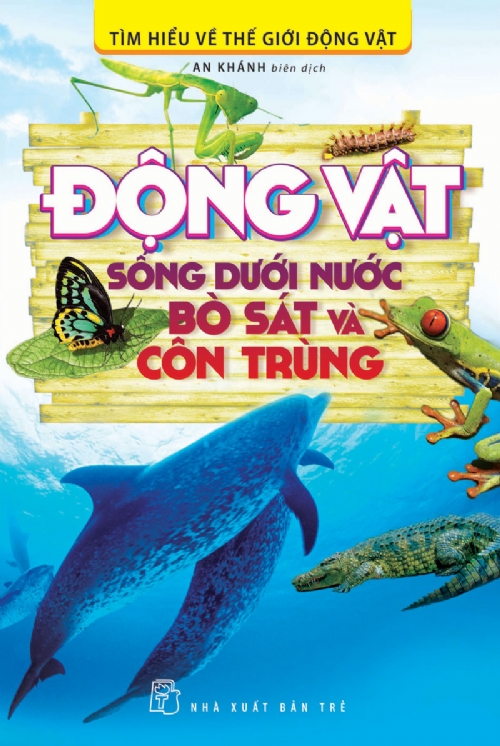 1. Tên sách
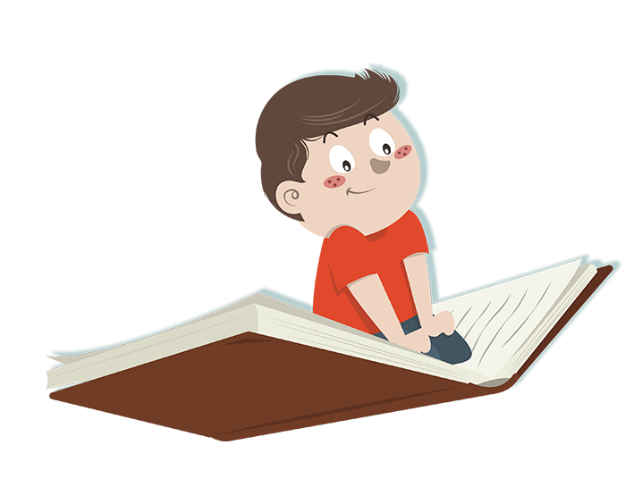 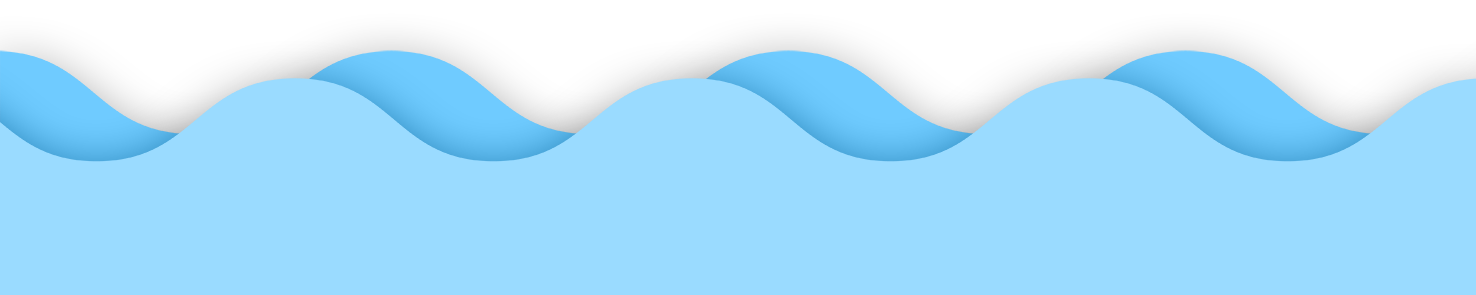 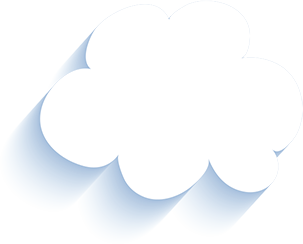 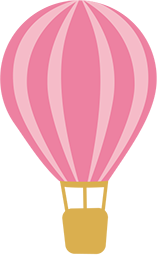 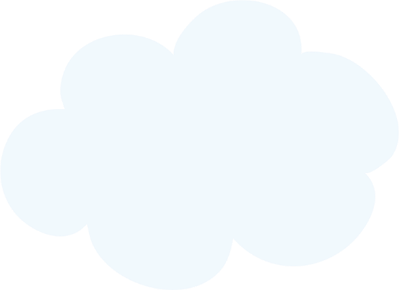 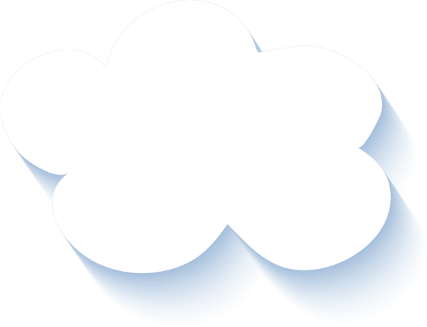 3. Sắp xếp các thông tin theo đúng trình tự trong bài đọc?
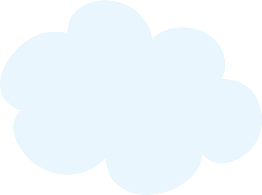 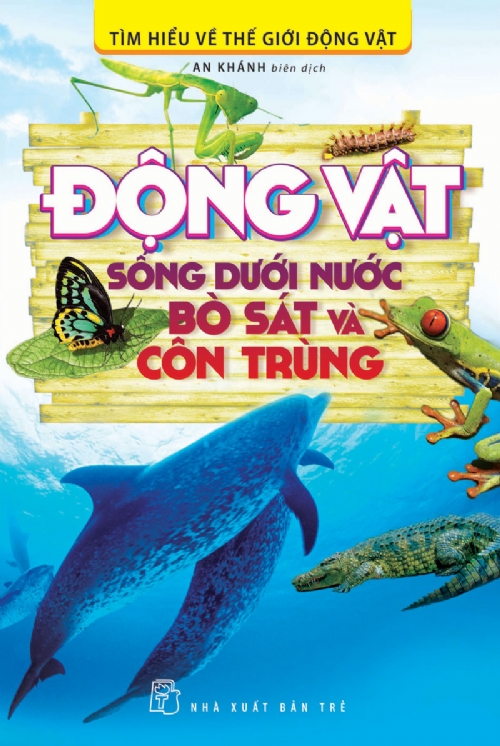 Người viết cuốn sách được gọi là tác giả. Tên tác giả thường được ghi vào phía trên của bìa sách.
2. Tác giả
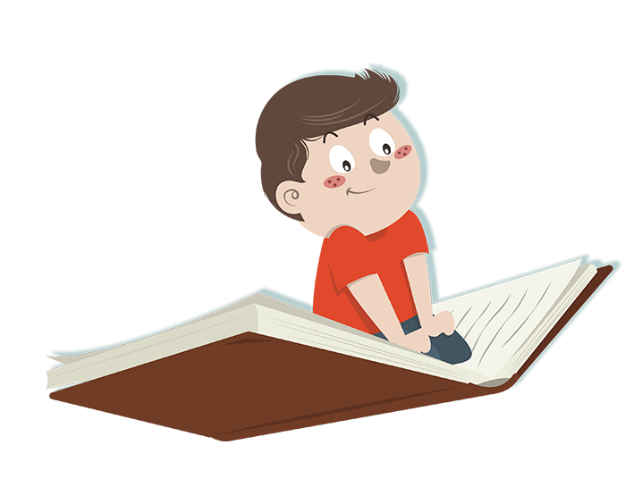 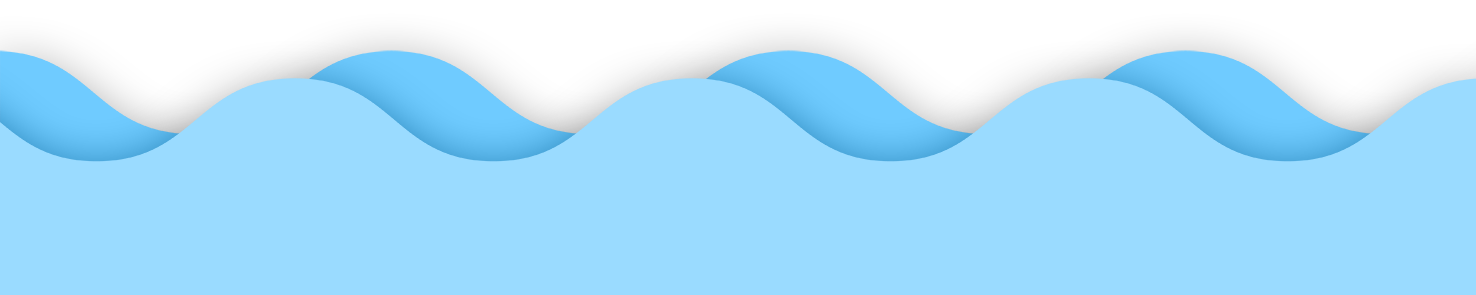 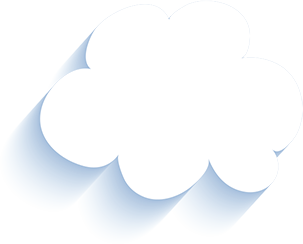 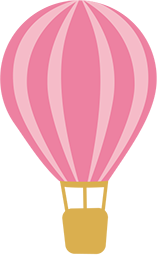 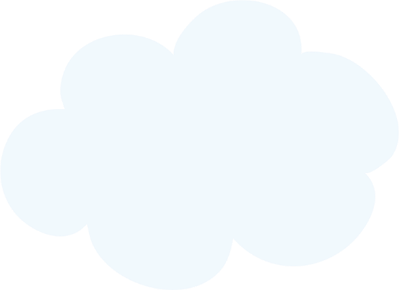 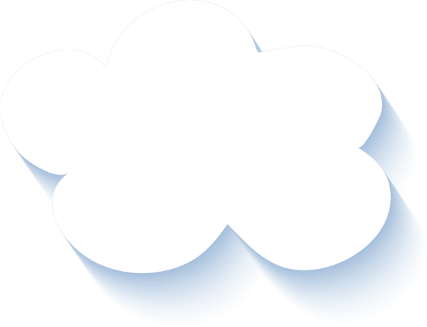 3. Sắp xếp các thông tin theo đúng trình tự trong bài đọc?
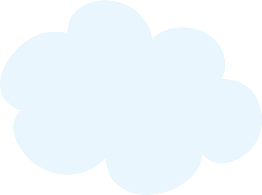 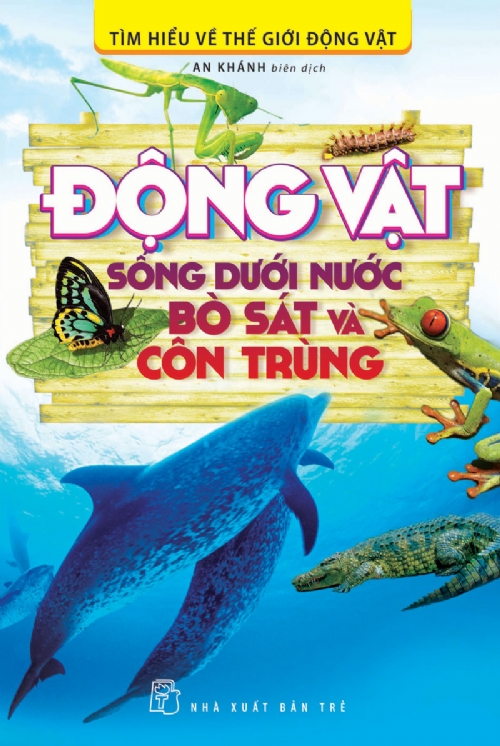 Nơi các cuốn sách ra đời được gọi là nhà xuất bản. Tên nhà xuất bản thường được ghi ở phía dưới bìa sách.
3. Nhà xuất bản
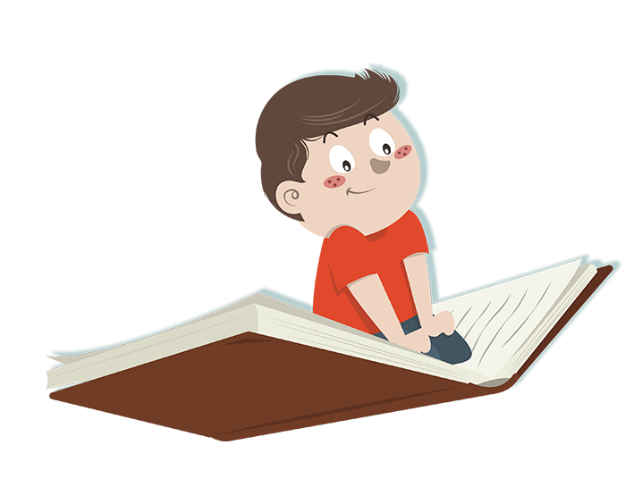 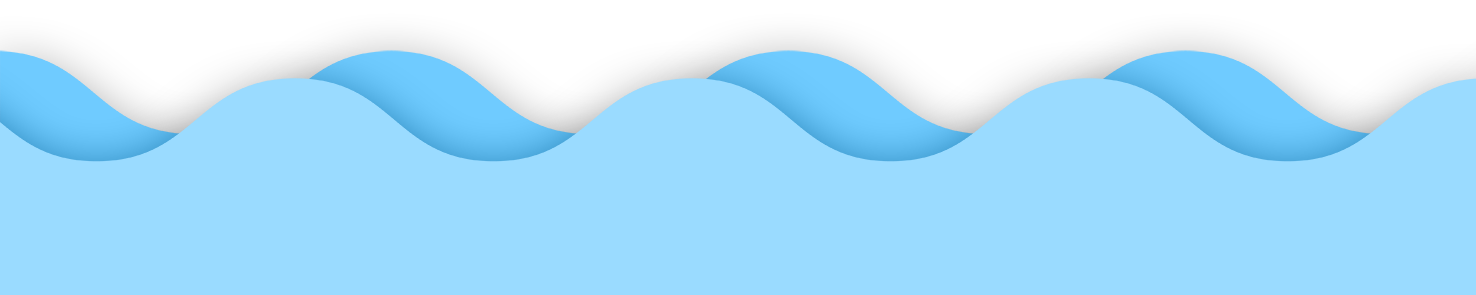 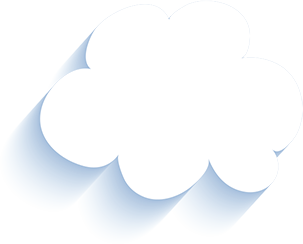 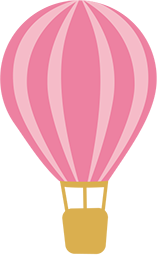 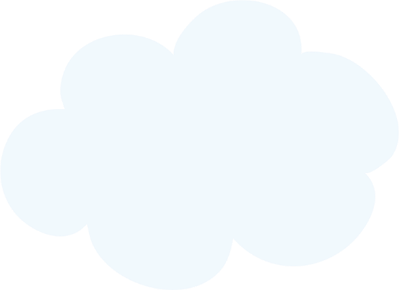 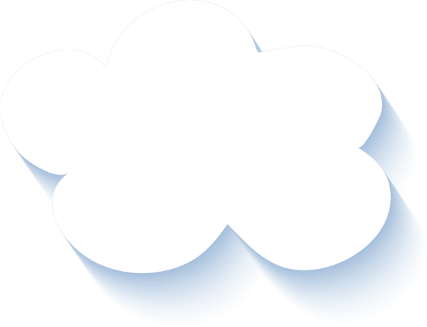 3. Sắp xếp các thông tin theo đúng trình tự trong bài đọc?
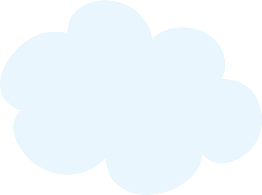 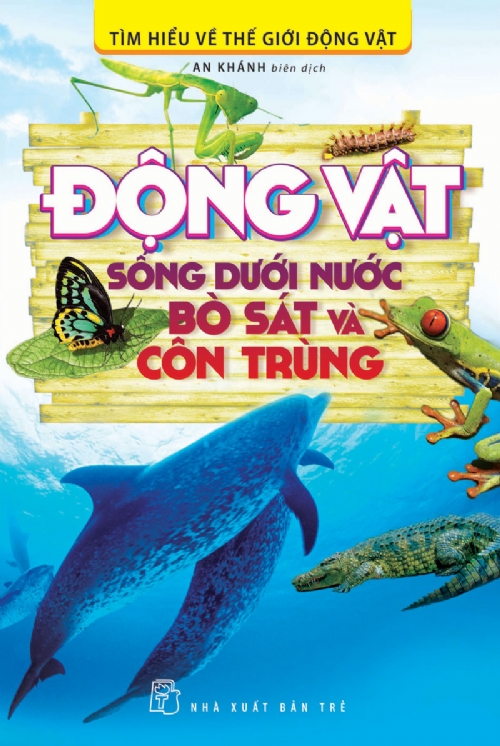 Phần lớn các cuốn sách đều có mục lục thể hiện các mục chính và vị trí của chúng ta trong cuốn sách. Mục lục thường được đặt ở ngay sau trang bìa, cũng có khi được đặt ở cuối sách
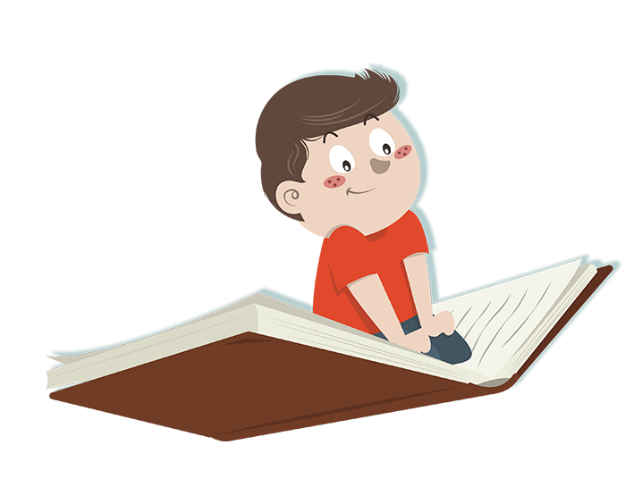 4. Mục lục
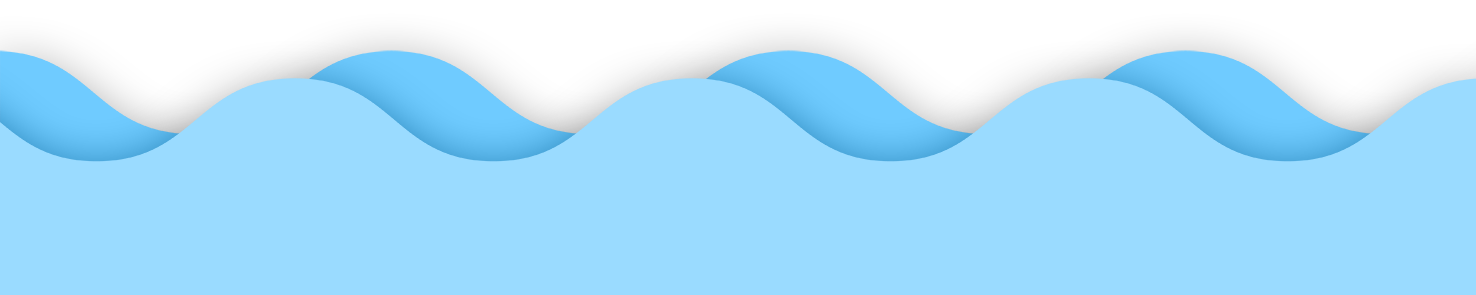 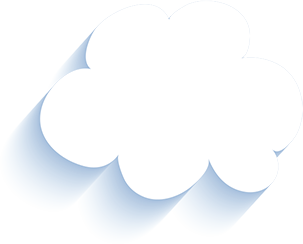 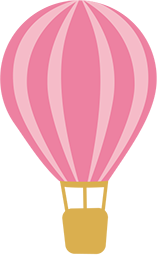 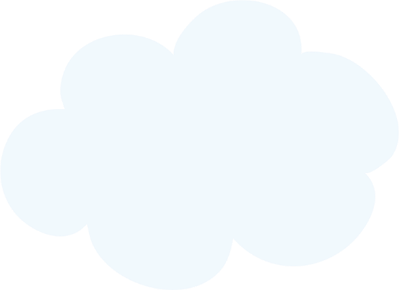 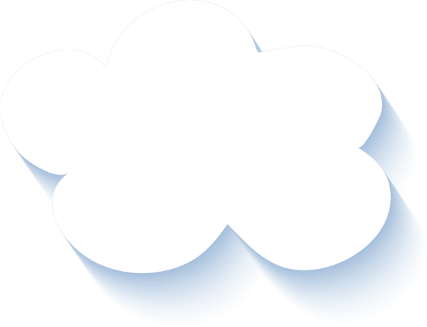 3. Sắp xếp các thông tin theo đúng trình tự trong bài đọc?
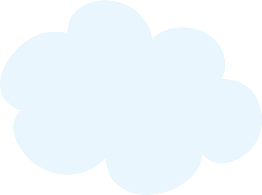 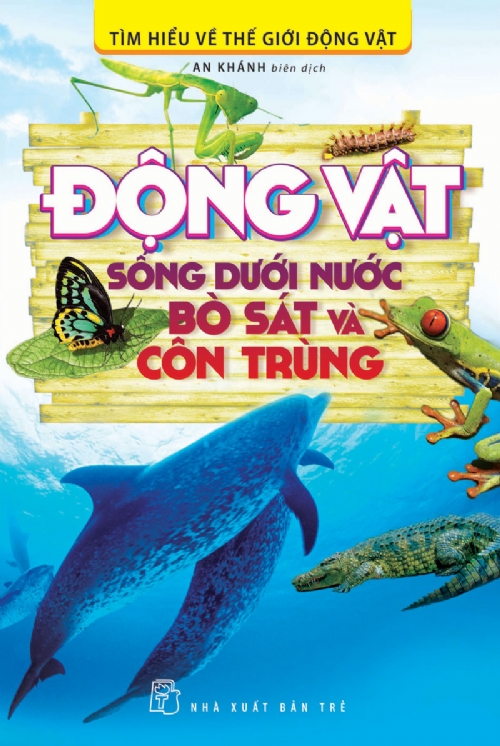 1. Tên sách
2. Tác giả
3. Nhà xuất bản
4. Mục lục
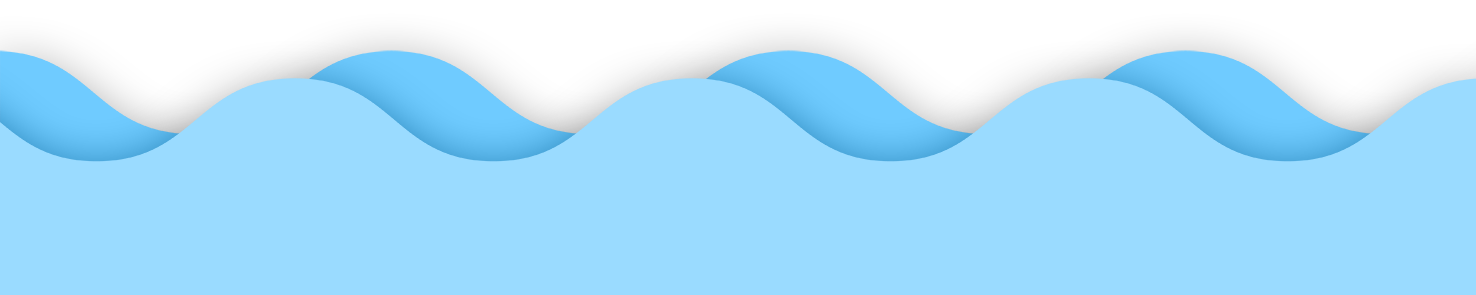 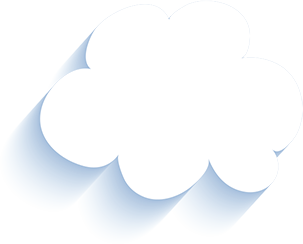 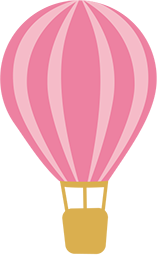 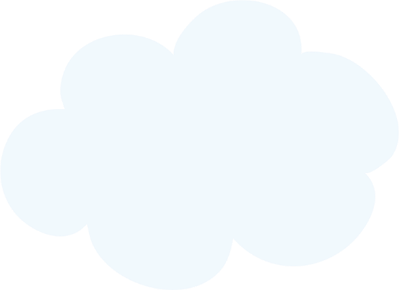 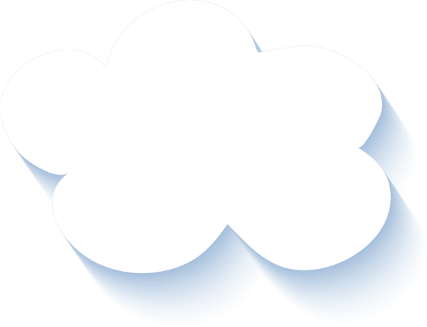 4. Đọc mục lục bên và cho biết:
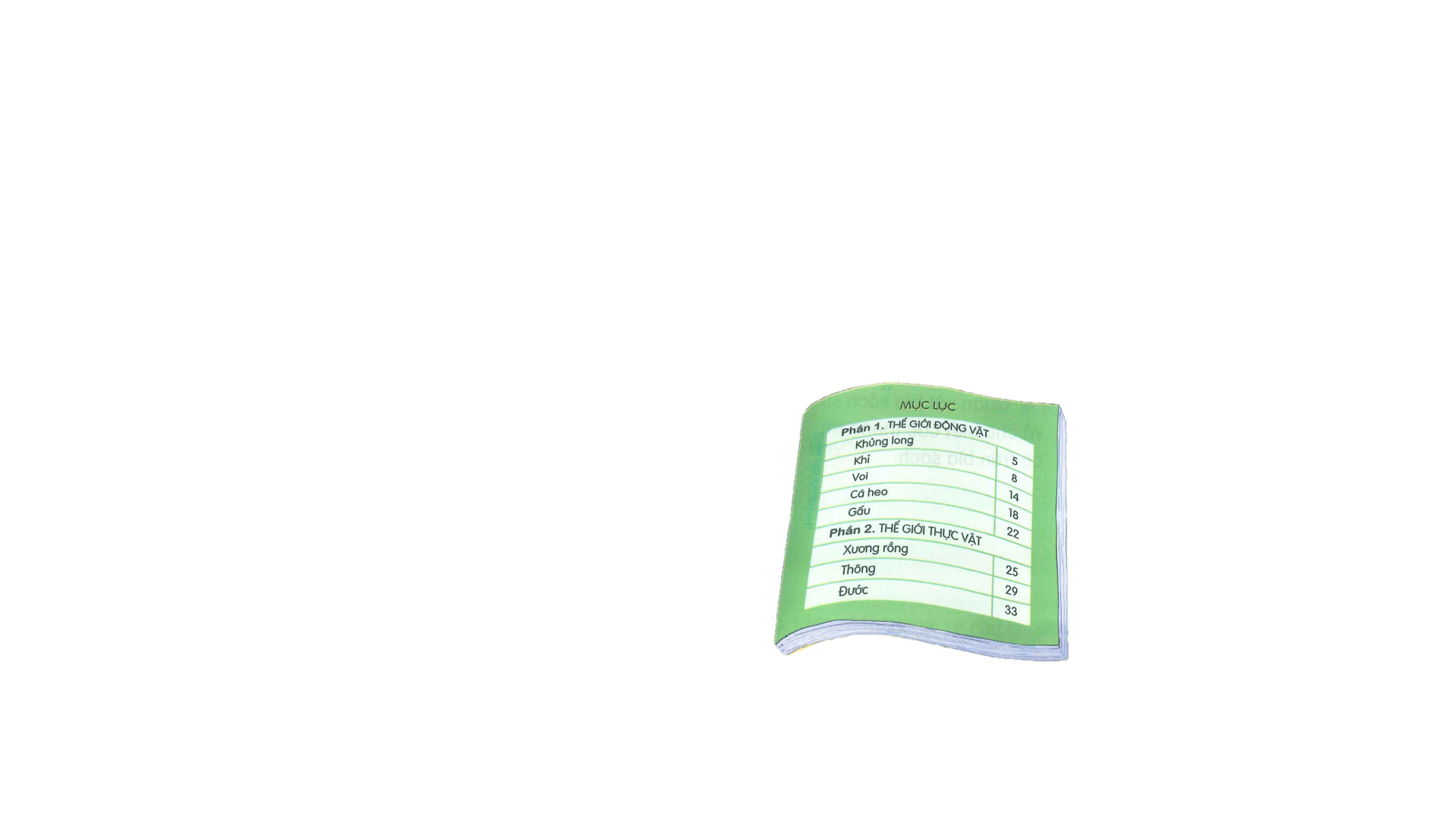 a. Phần 2 có những mục nào?
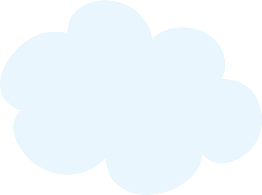 Phần 2 có các mục:
Xương rồng
Thông
Đước
b. Để tìm hiểu về cây xương rồng, em đọc trang nào?
Để tìm hiểu về cây xương rồng cần đọc trang 25.
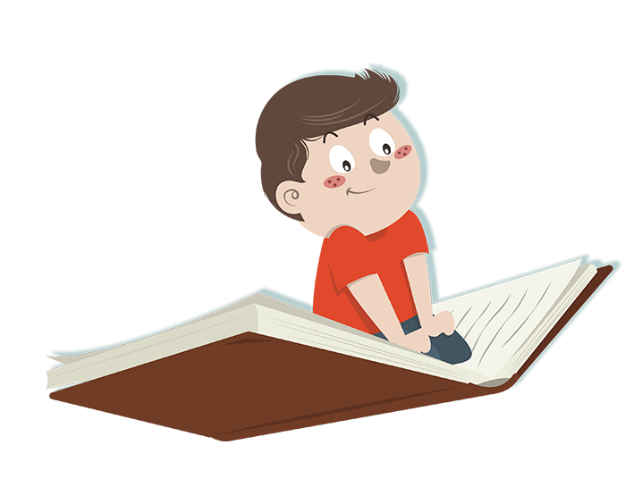 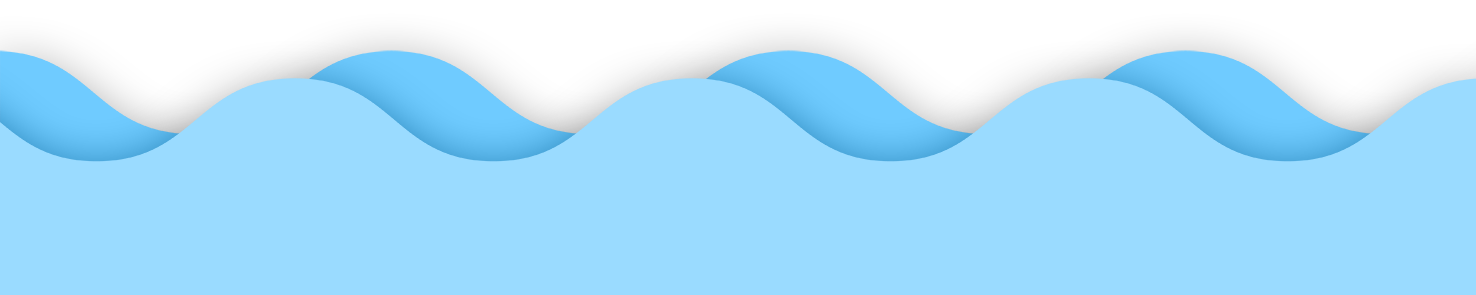 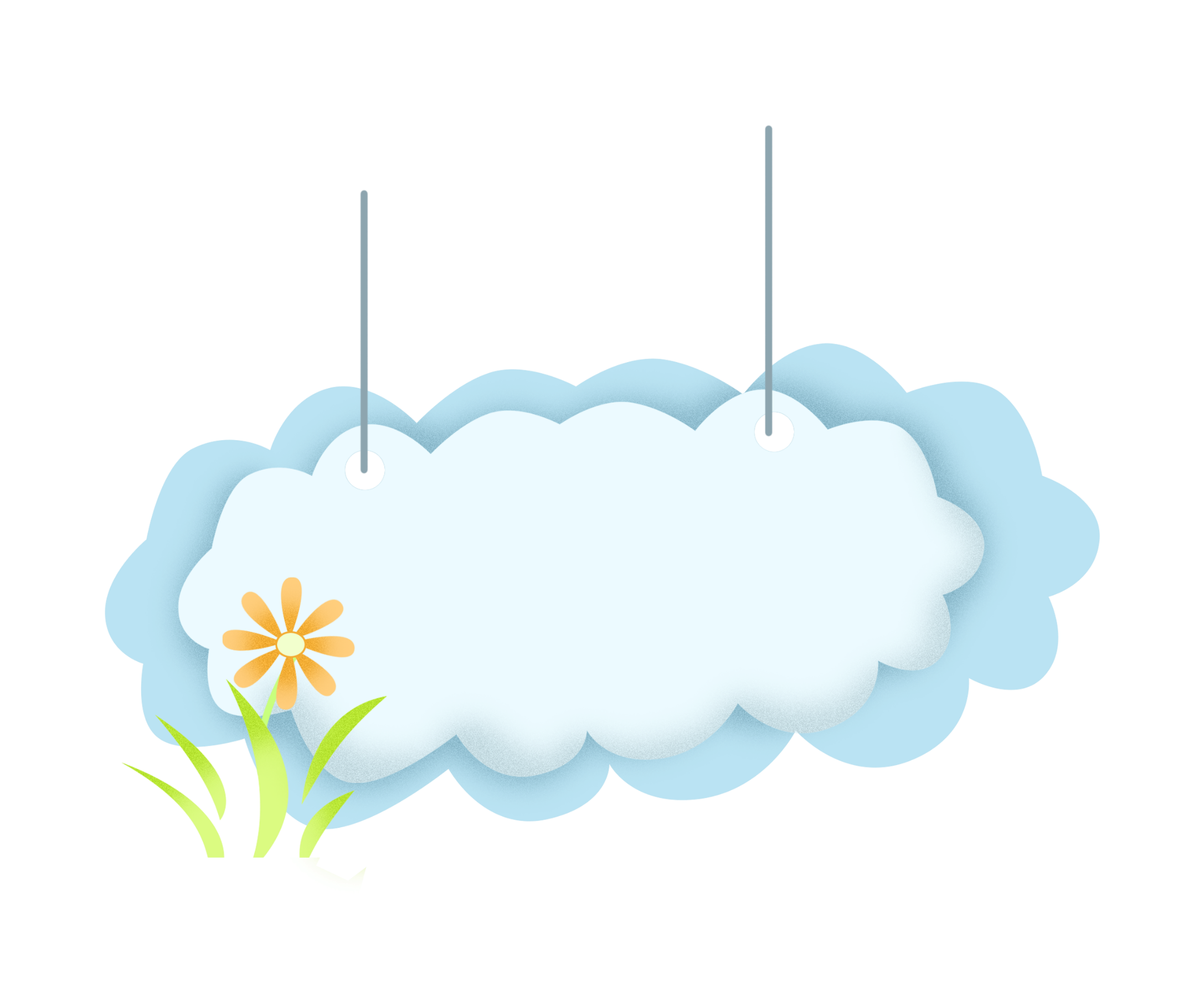 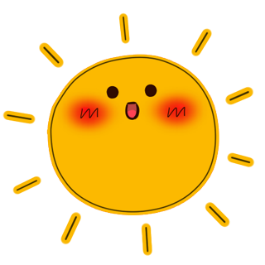 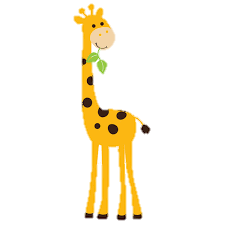 Luyện đọc lại
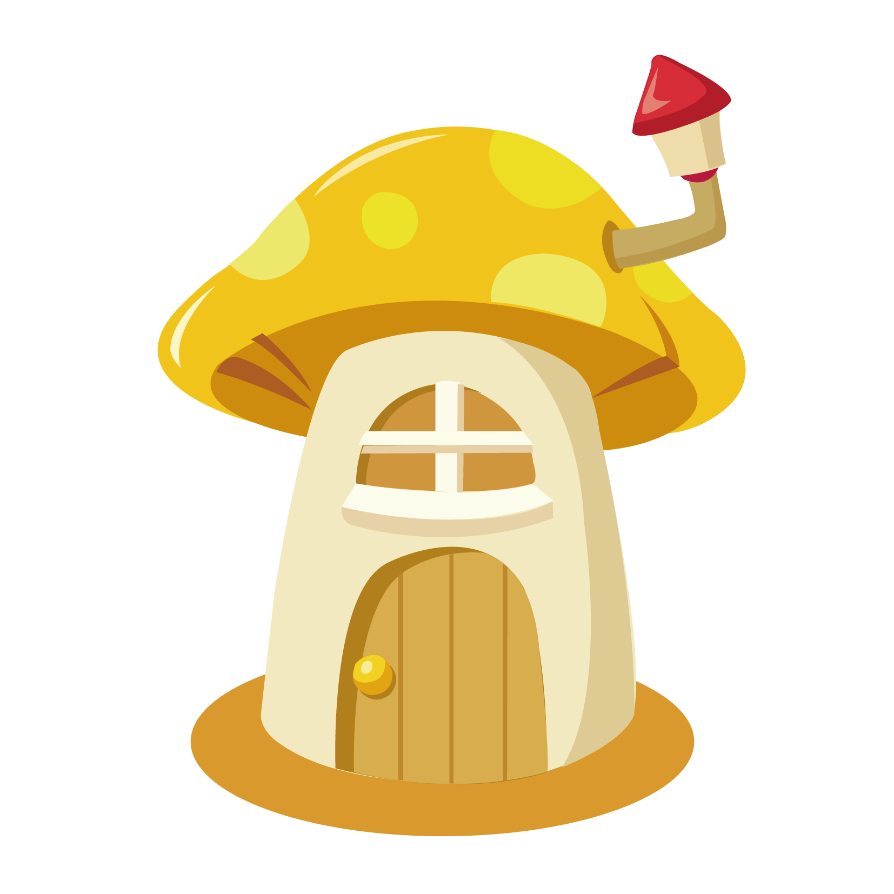 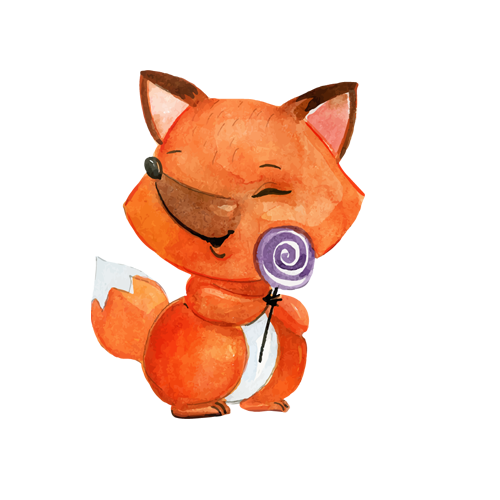 BÀI 15: CUỐN SÁCH CỦA EM
Mỗi cuốn sách có một tên gọi. Tên sách là hàng chữ lớn ở khoảng giữa bìa sách, thường chứa đựng rất nhiều ý nghĩa. Qua tên sách, em có thể biết được sách viết về điều gì.
Người viết cuốn sách được gọi là tác giả. Tên tác giả thường được ghi vào phía trên của bìa sách.
Nơi các cuốn sách ra đời được gọi là nhà xuất bản. Tên nhà xuất bản thường được ghi ở phía dưới bìa sách.
Phần lớn các cuốn sách đều có mục lục thể hiện các mục chính và vị trí của chúng trong cuốn sách. Mục lục thường được đặt ở ngay sau trang bìa, cũng có khi được đặt ở cuối sách.
Mỗi lần đọc một cuốn sách mới, đừng quên những điều này em nhé.
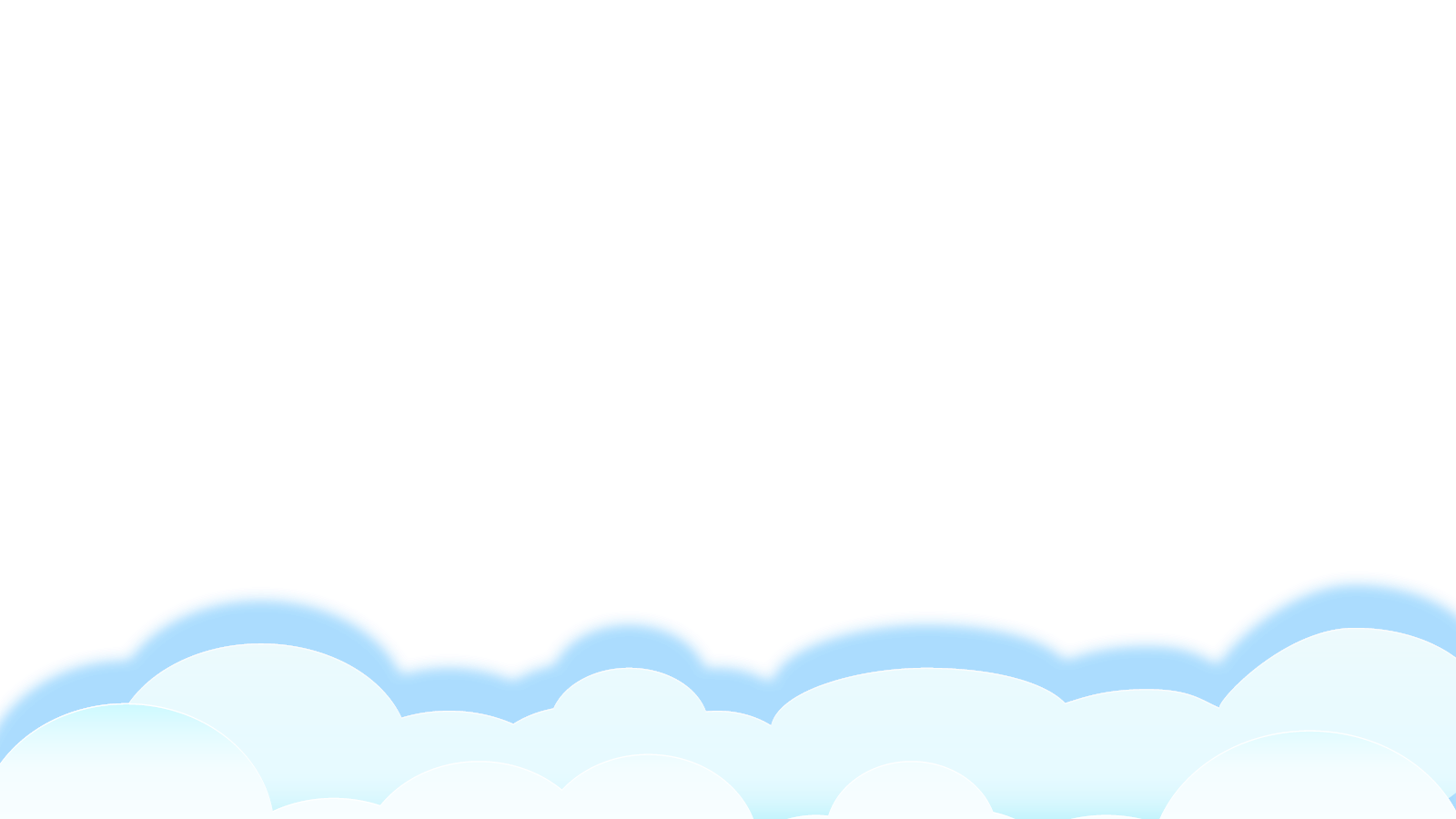 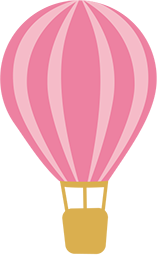 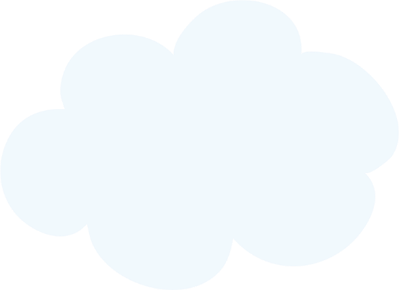 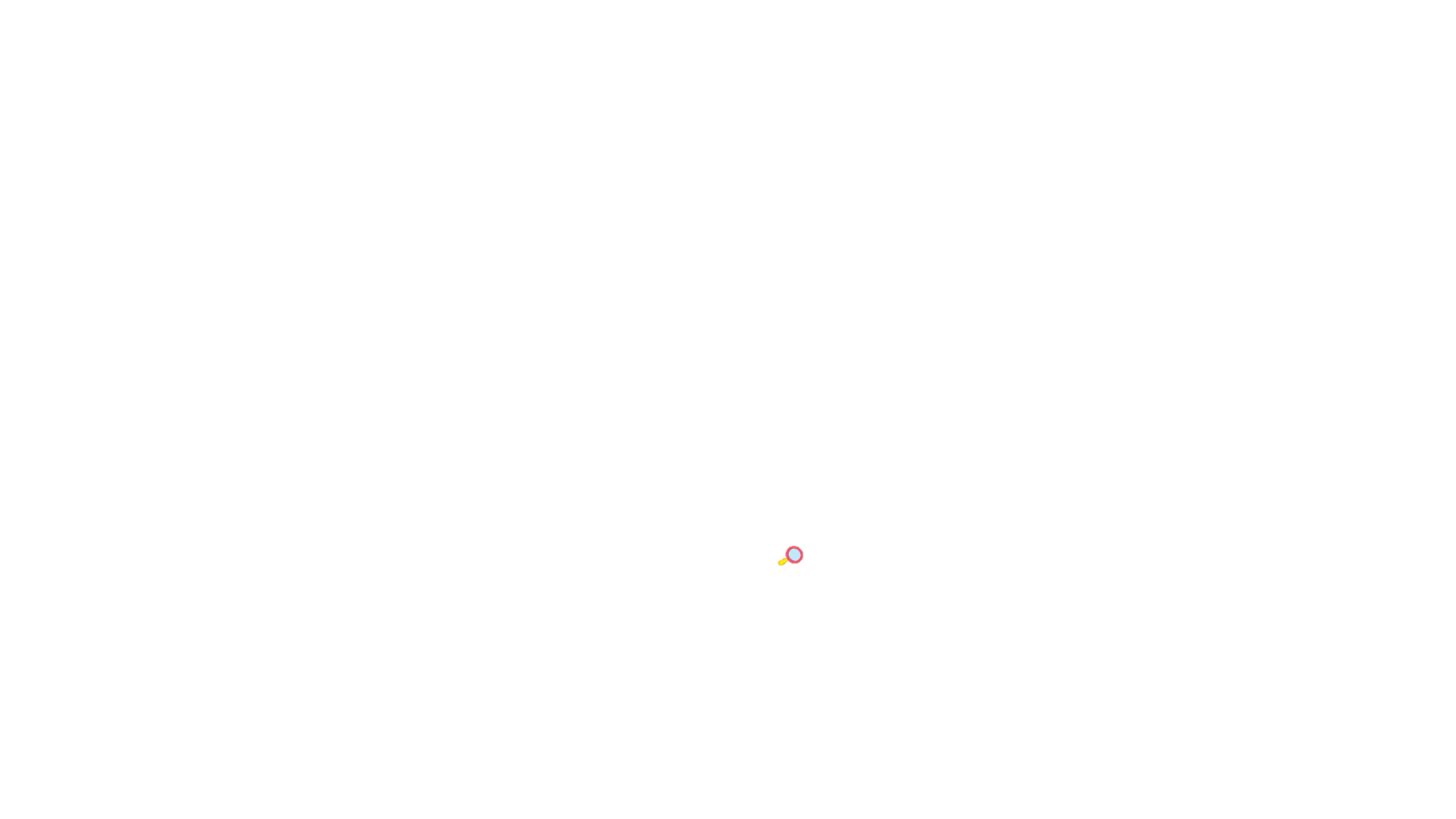 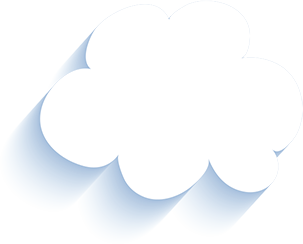 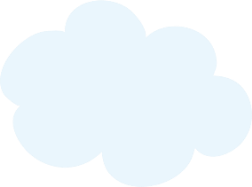 1. Xếp các từ ngữ dưới đây vào nhóm thích hợp.
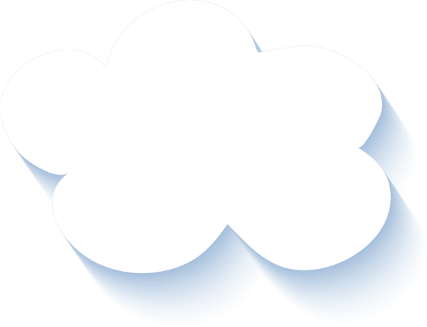 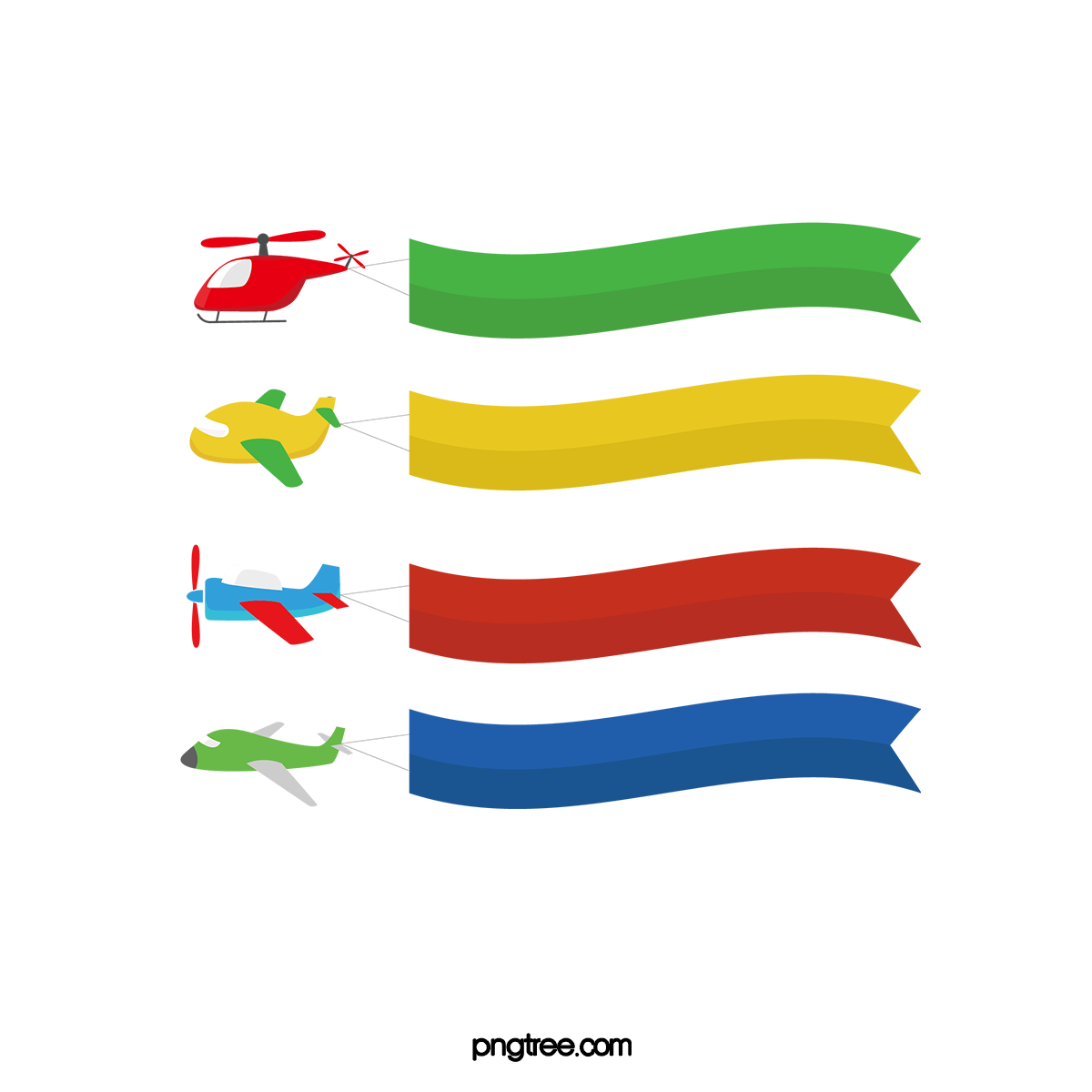 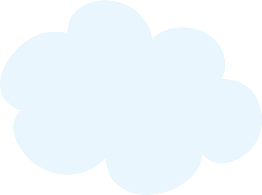 Từ ngữ chỉ người, vật
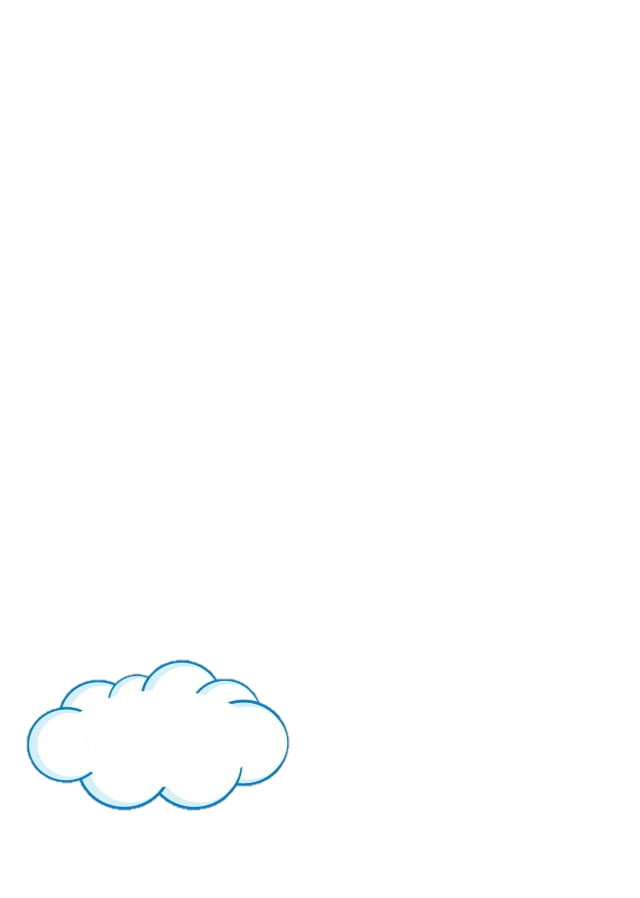 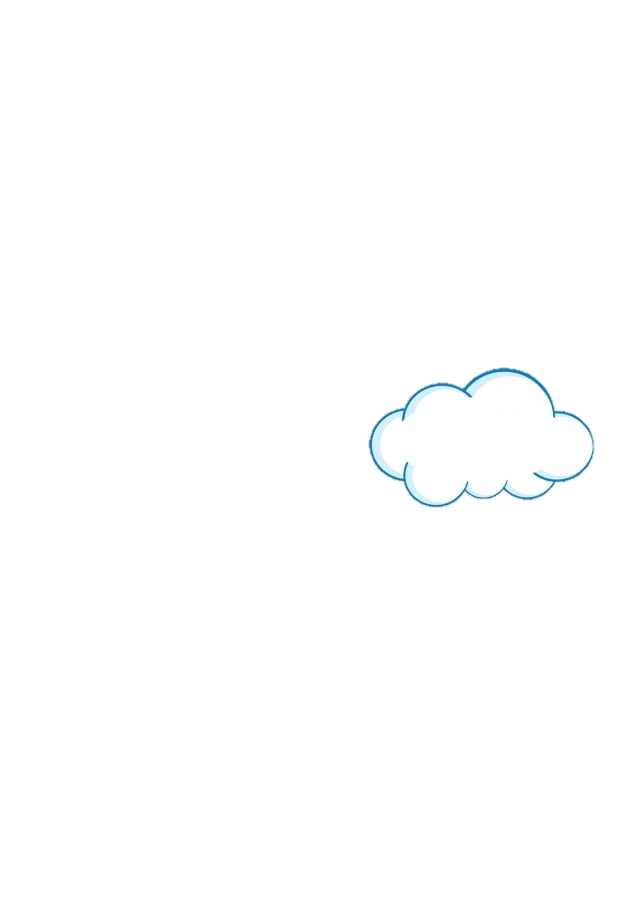 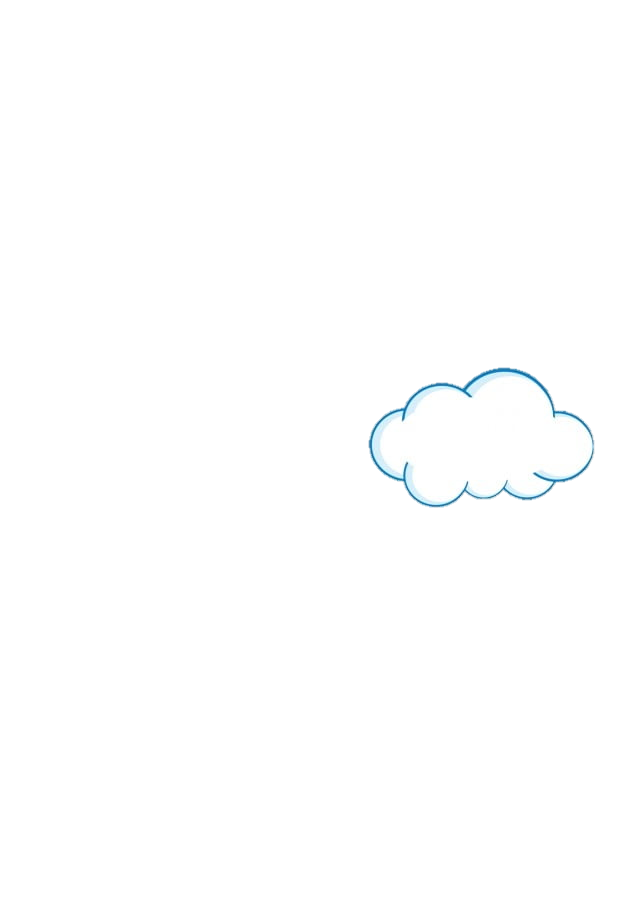 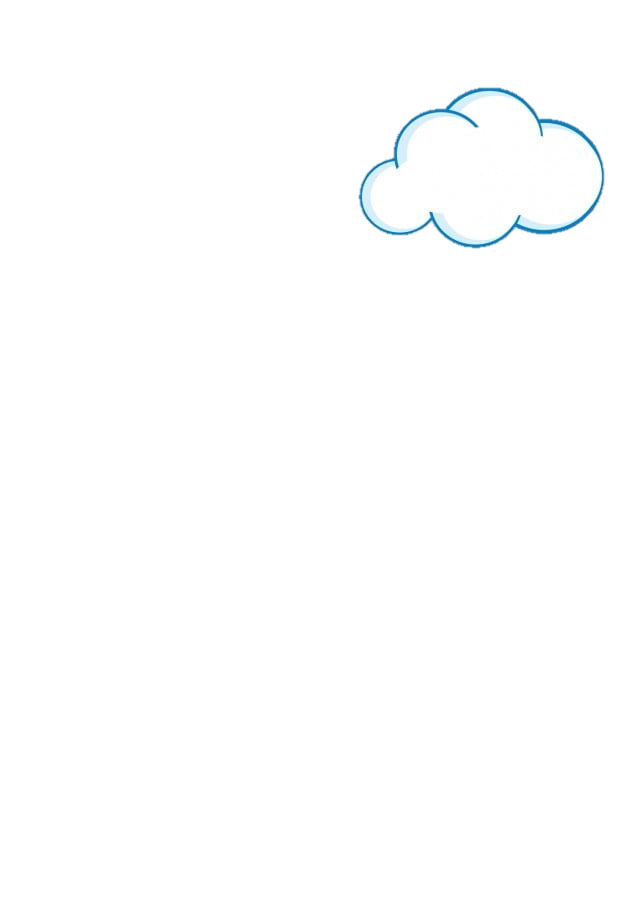 Đọc sách
Tác giả
Bìa sách
Ghi lại
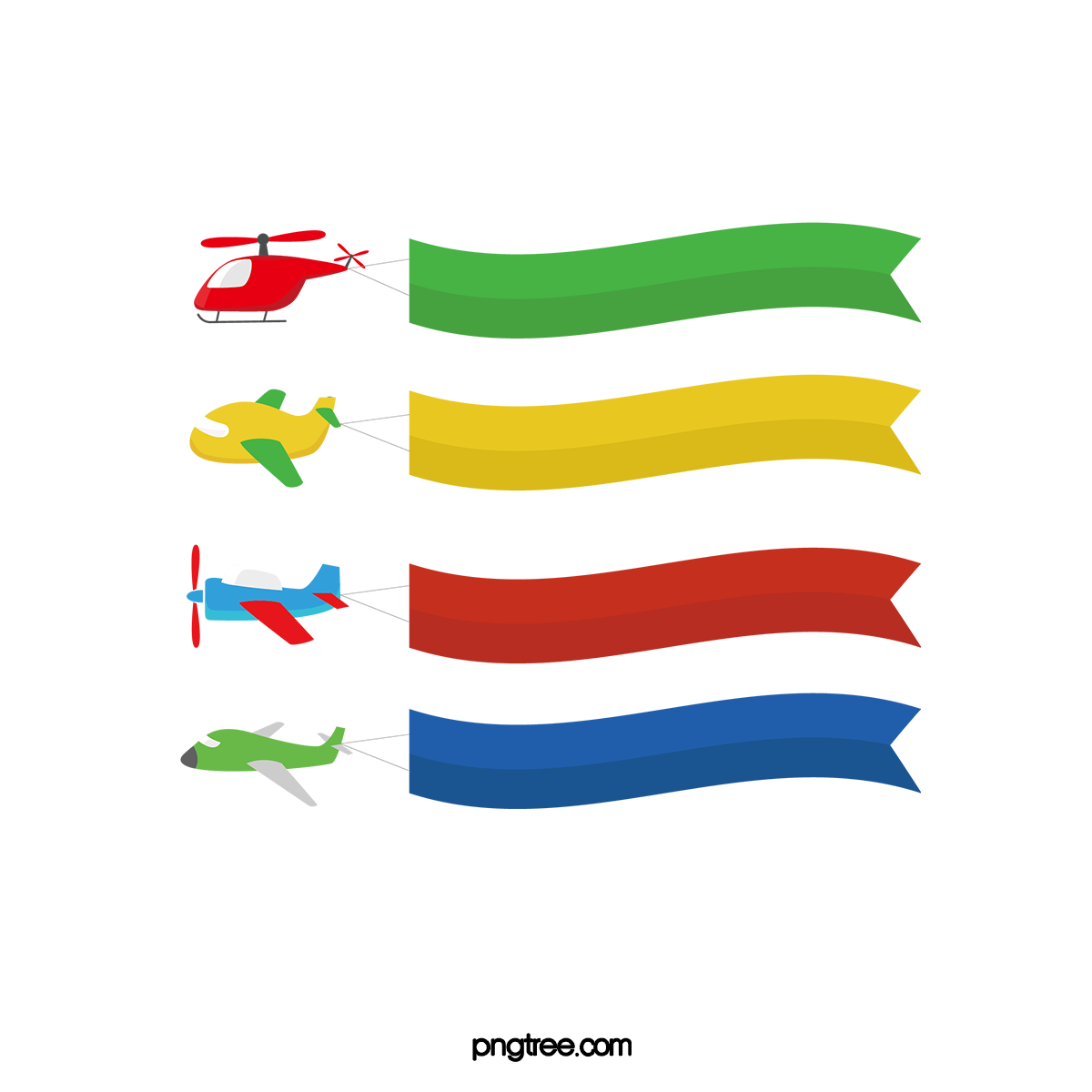 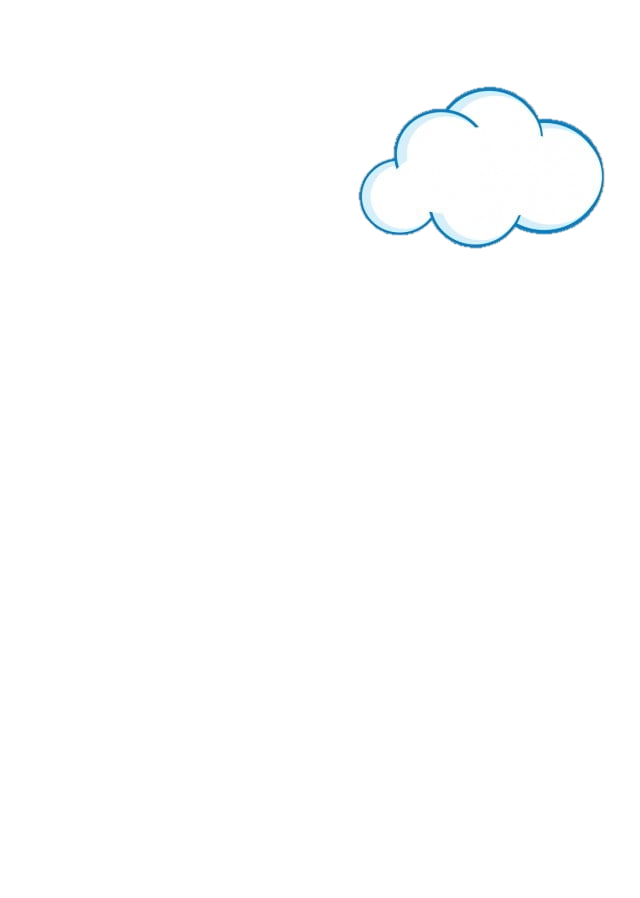 Từ ngữ hoạt động
Cuốn sách
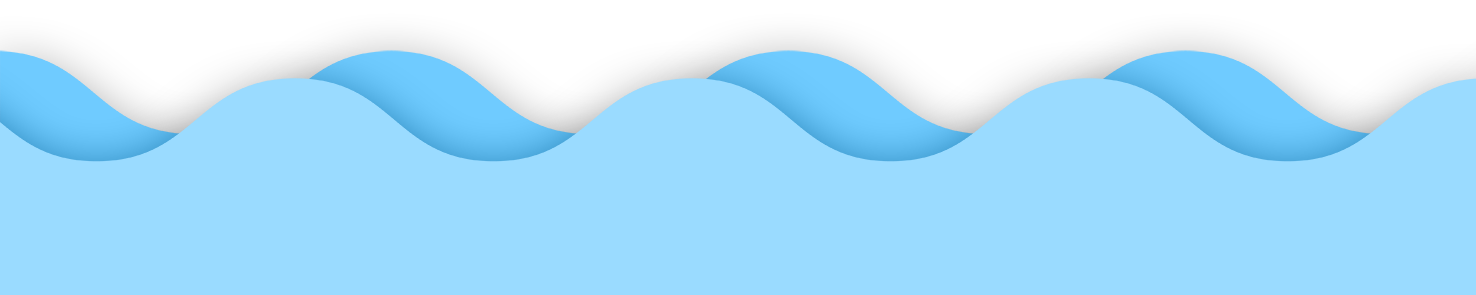 2. Nói tiếp để hoàn thành câu.
a. Tên sách được đặt ở (….)
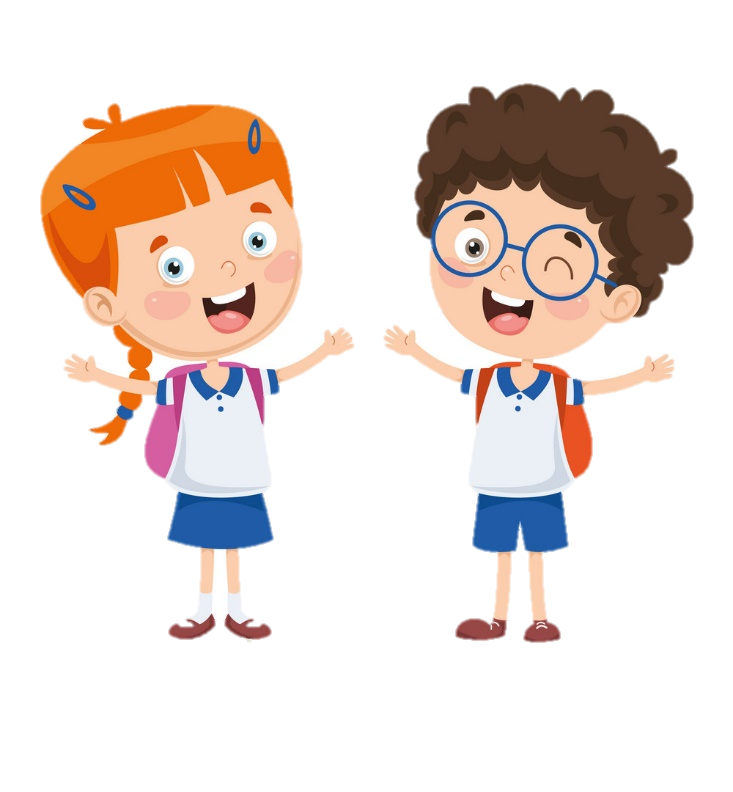 Tên sách được đặt ở giữa bìa sách.
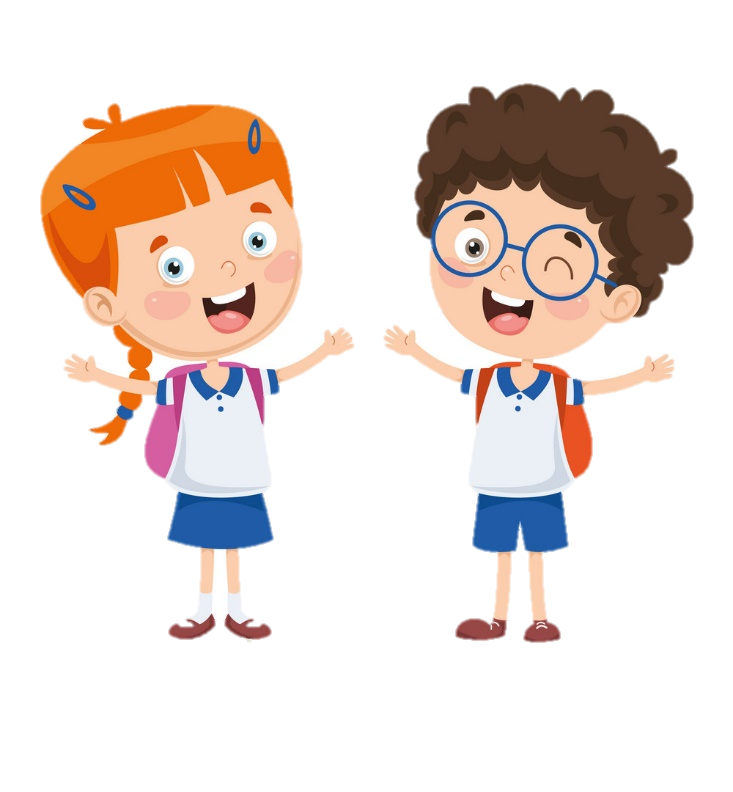 b. Tên tác giả được đặt ở (….)
Tên tác giả được đặt ở phía trên của bìa sách.
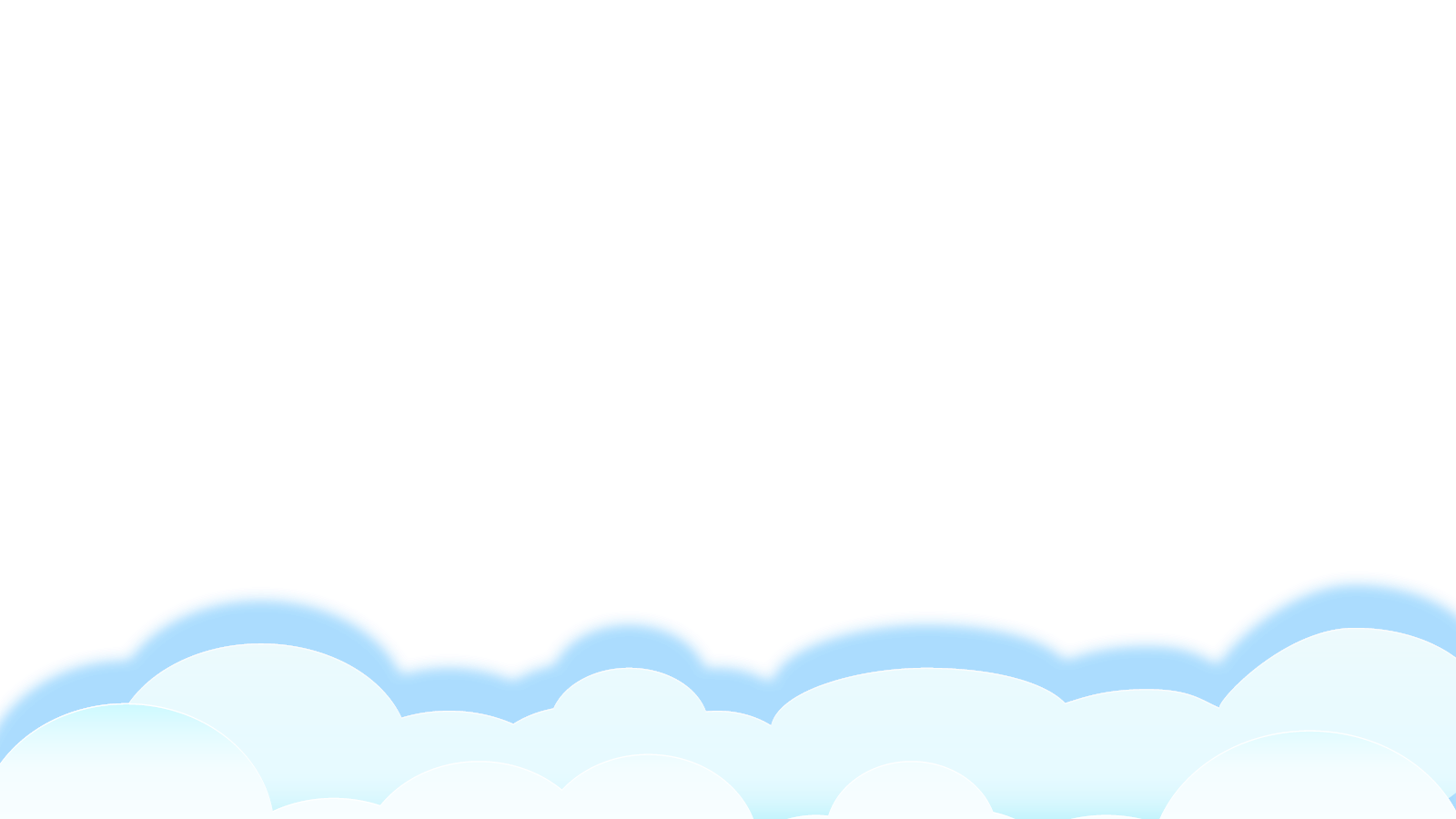 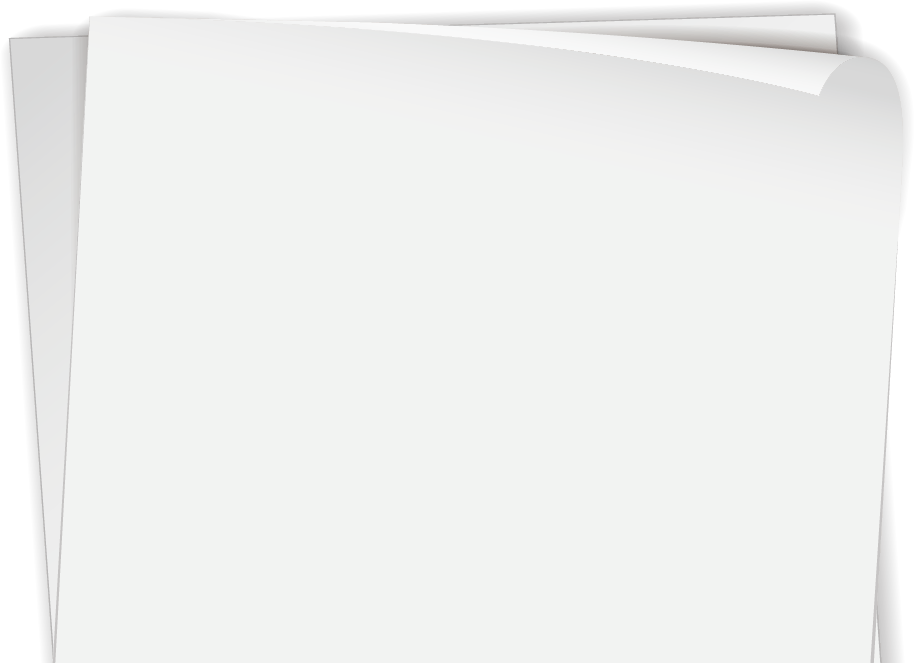 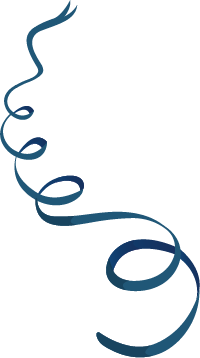 Tạm biệt và hẹn gặp lại 
các con vào những tiết học sau!
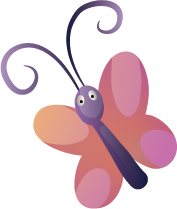 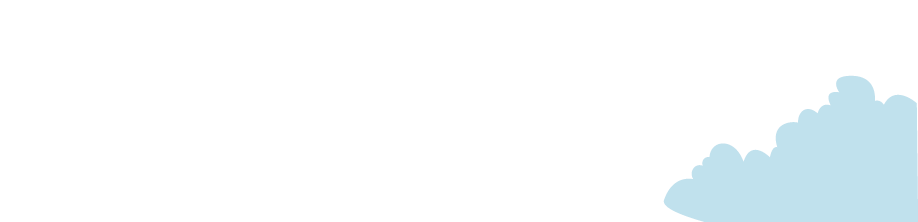 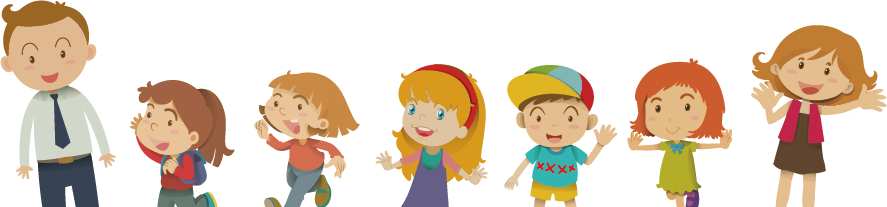 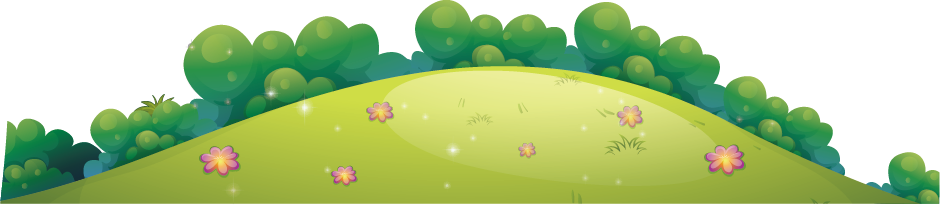